٣
الفصل
العمليات على الكسور العشرية
الفصل الثالث: العمليات على الكسور العشرية
٣-٣  تقريب الكسور العشرية
أدوات
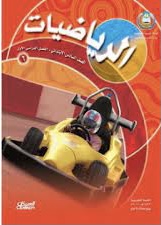 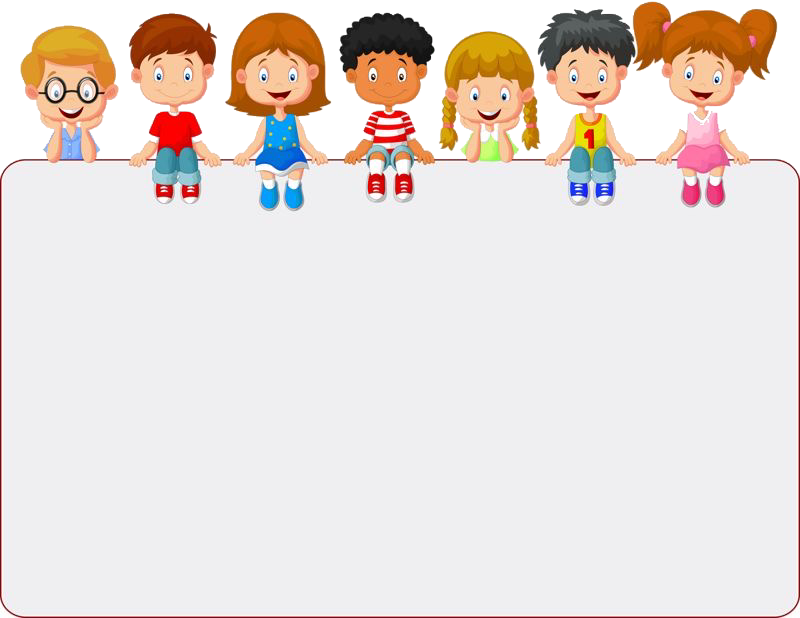 جدول التعلم
نشاط
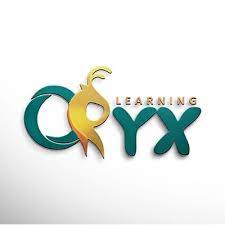 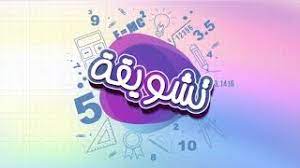 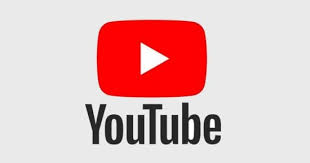 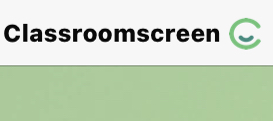 ماذا تعلمت
ماذا أعرف
ماذا أريد أن أعرف
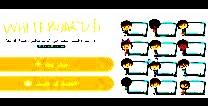 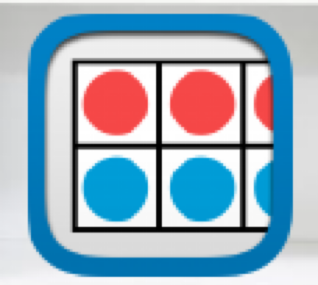 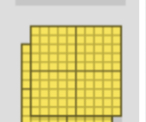 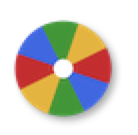 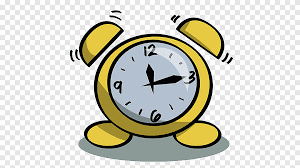 أدوات
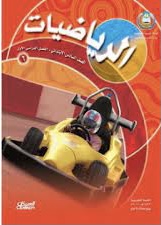 فكرة الدرس
نشاط
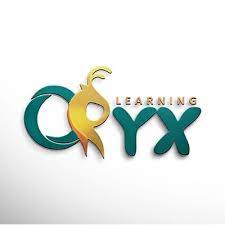 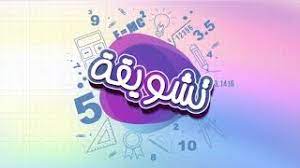 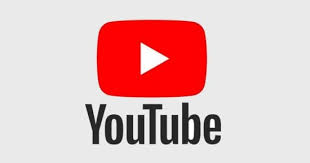 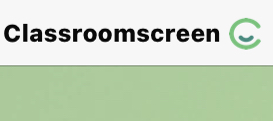 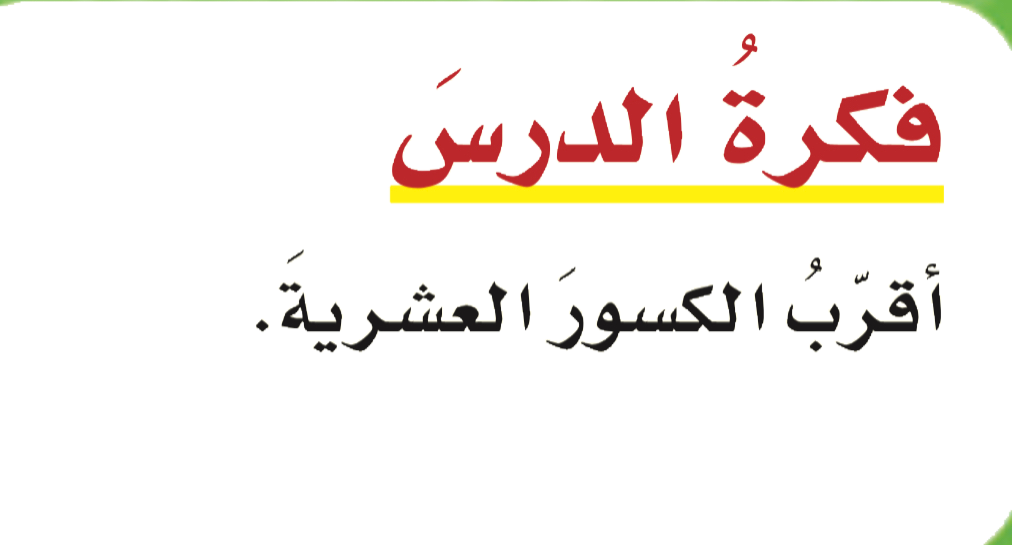 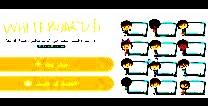 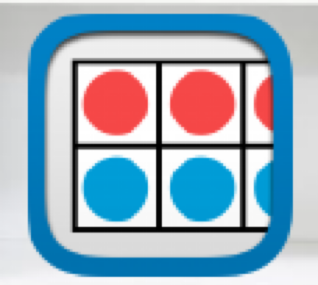 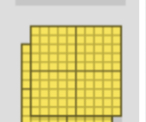 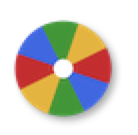 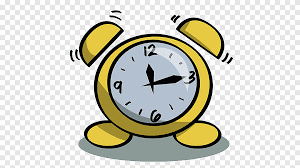 أدوات
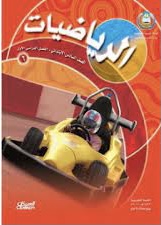 استعد
نشاط
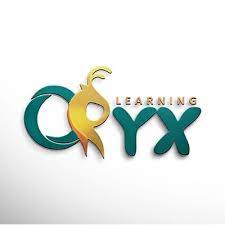 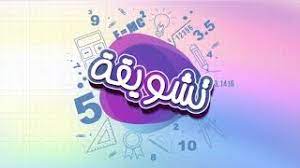 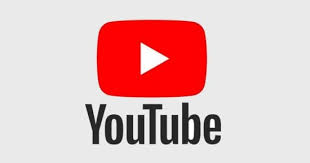 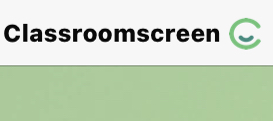 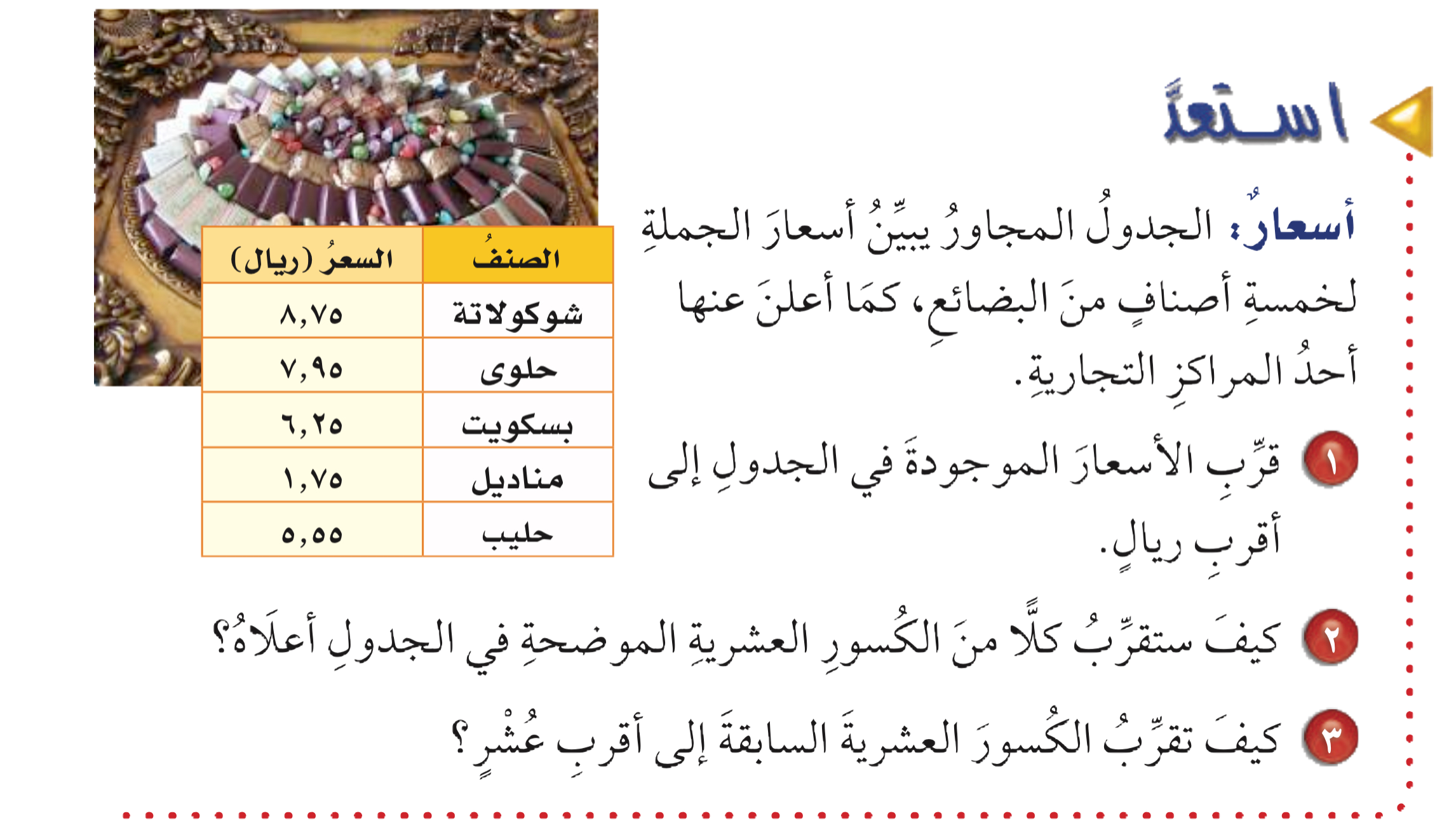 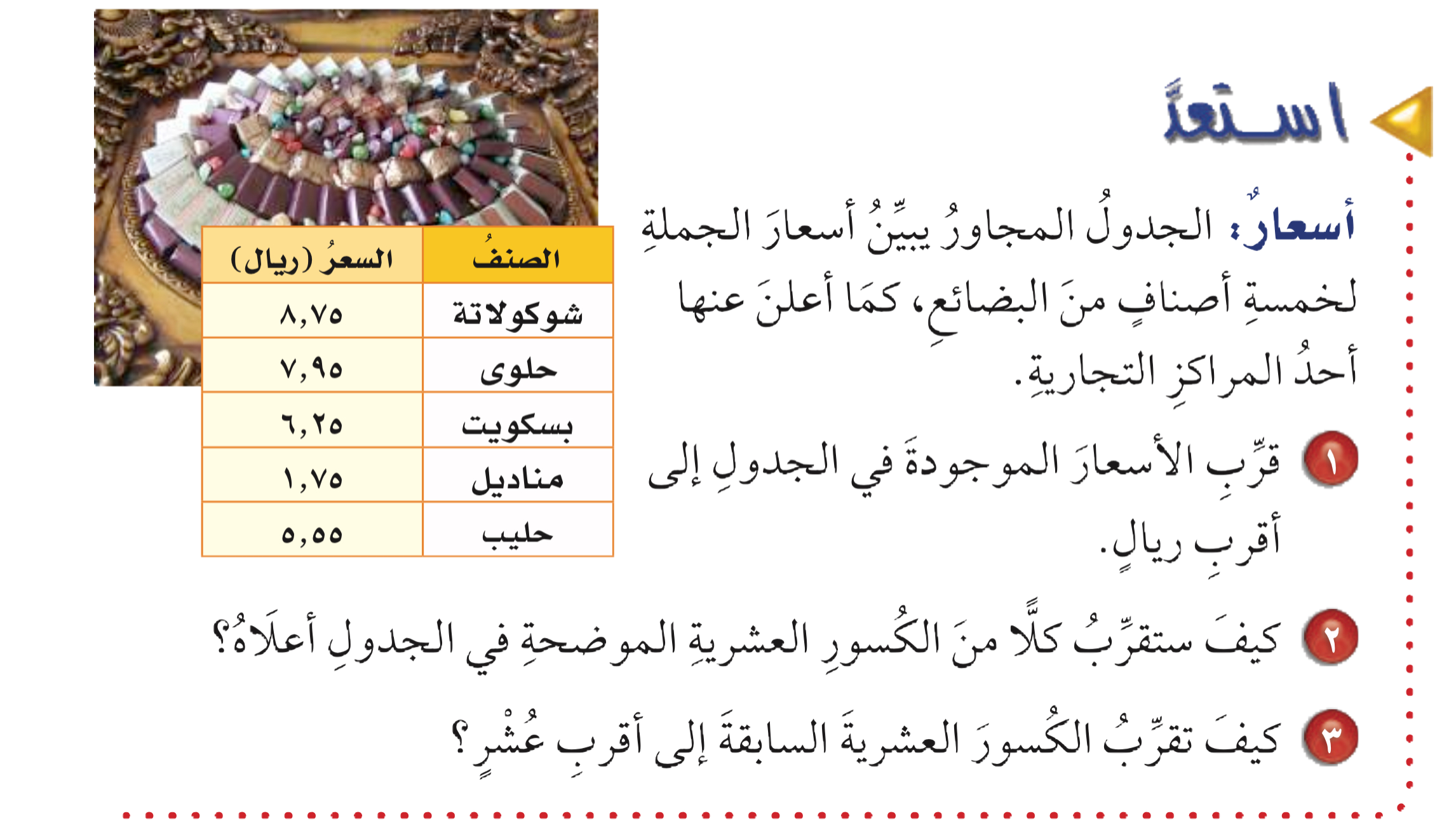 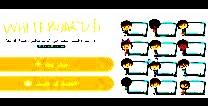 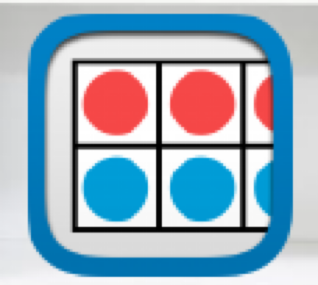 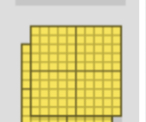 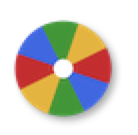 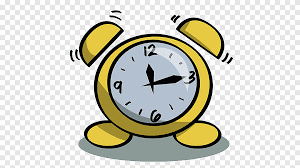 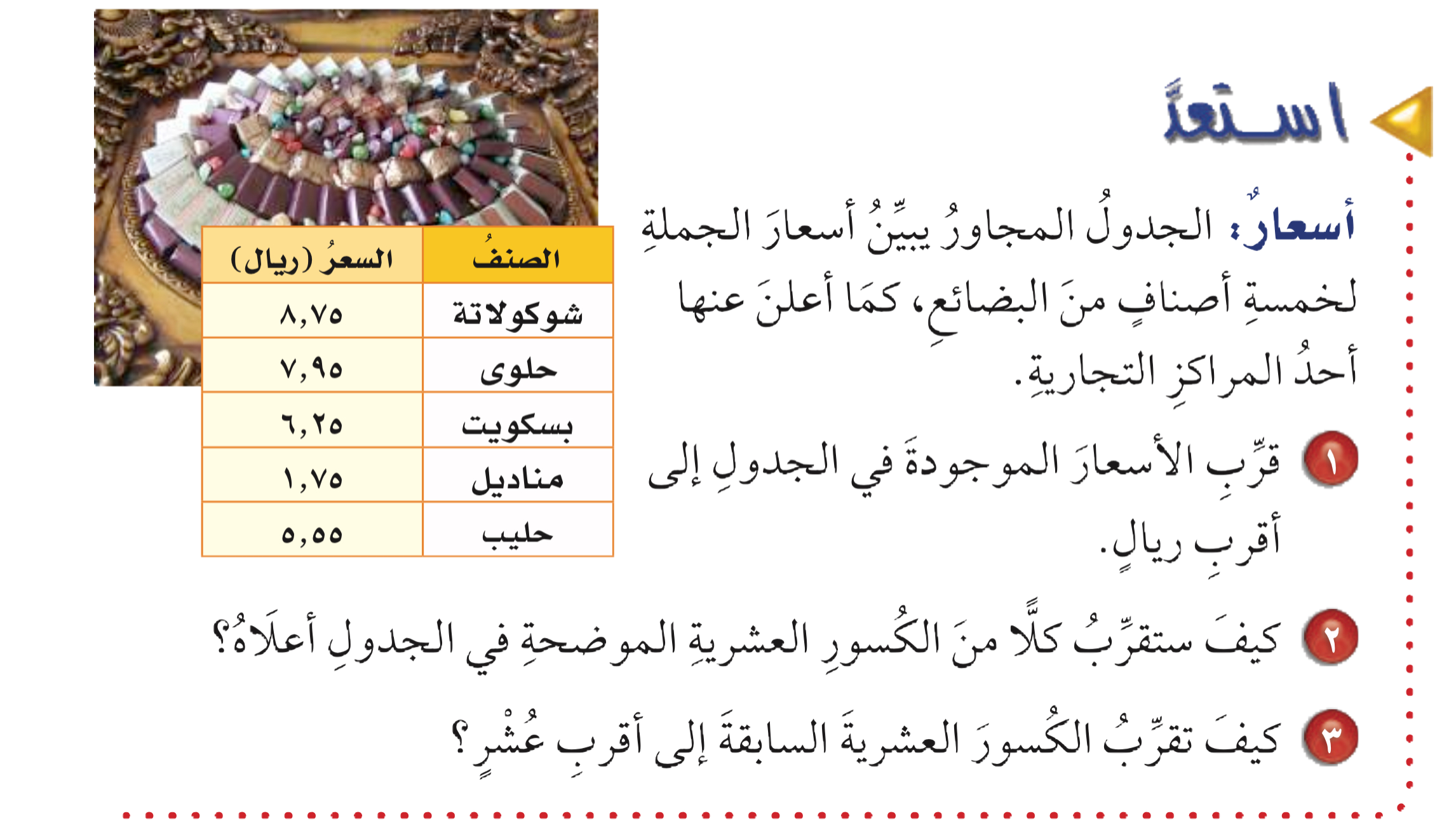 أدوات
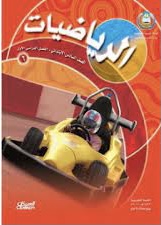 مفهوم أساسي
نشاط
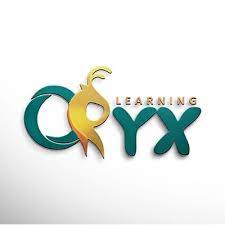 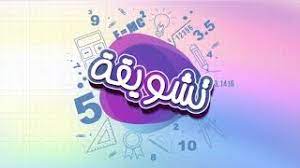 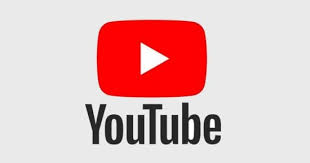 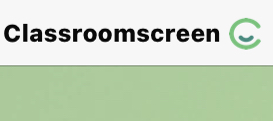 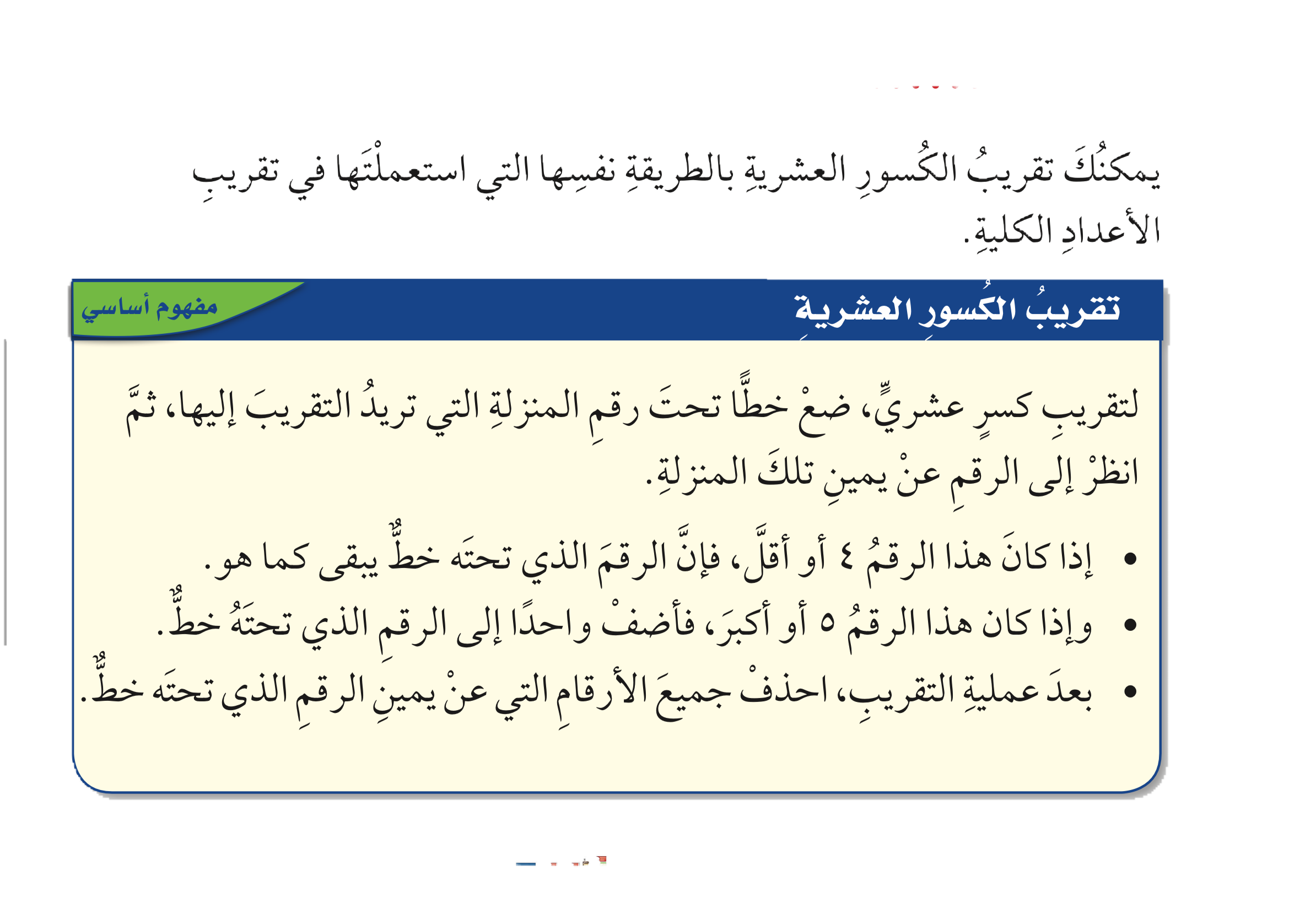 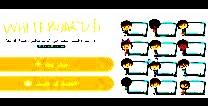 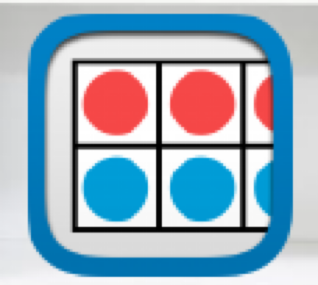 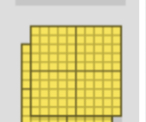 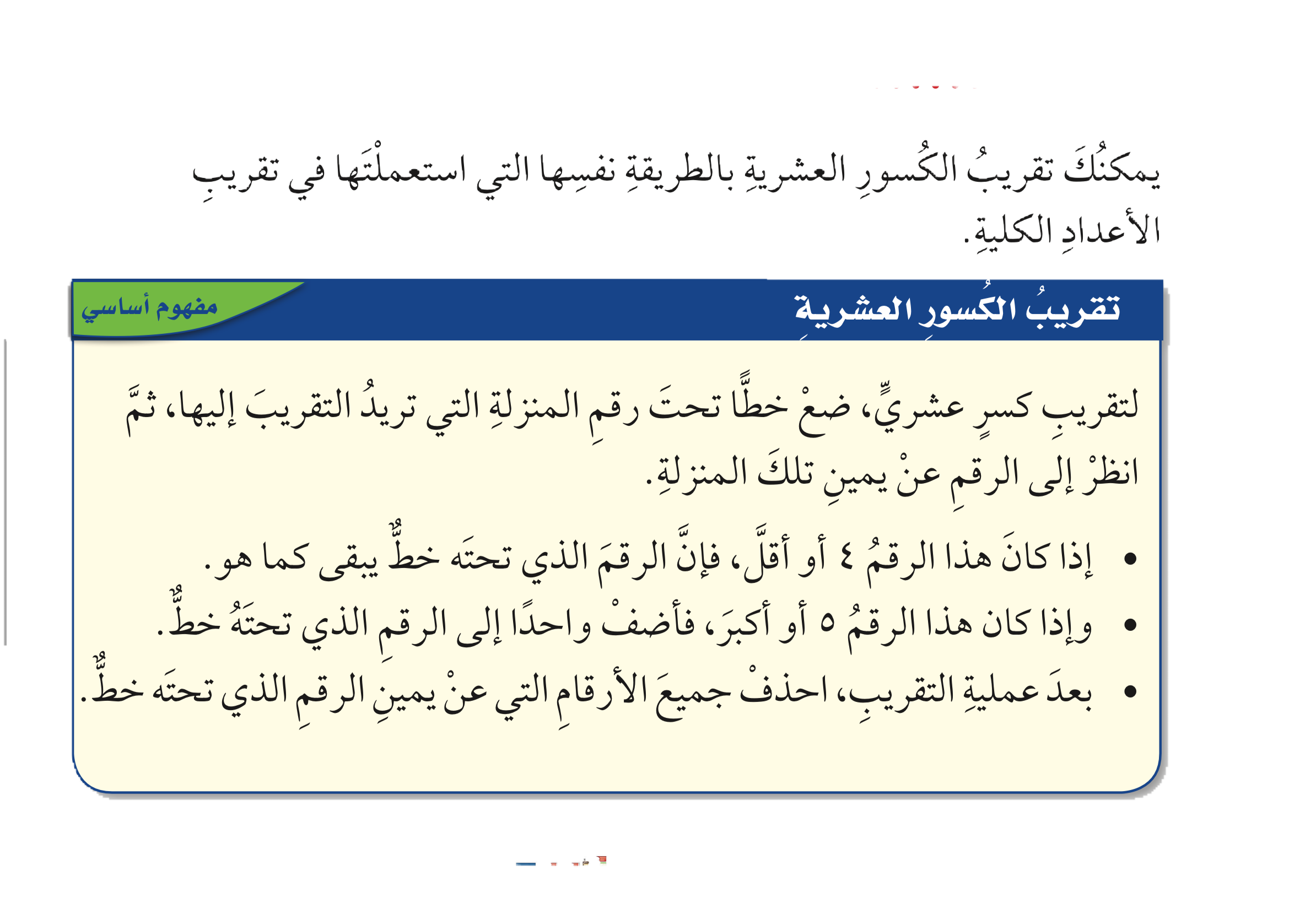 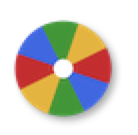 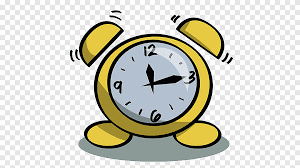 أدوات
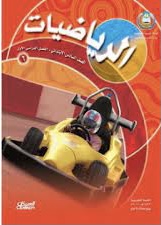 تحقق من فهمك
مثالان
نشاط
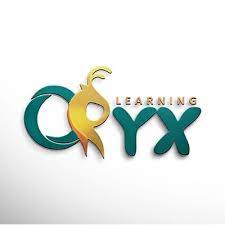 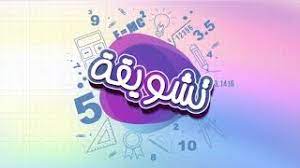 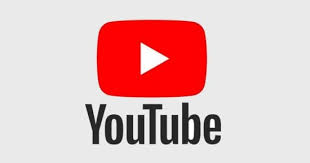 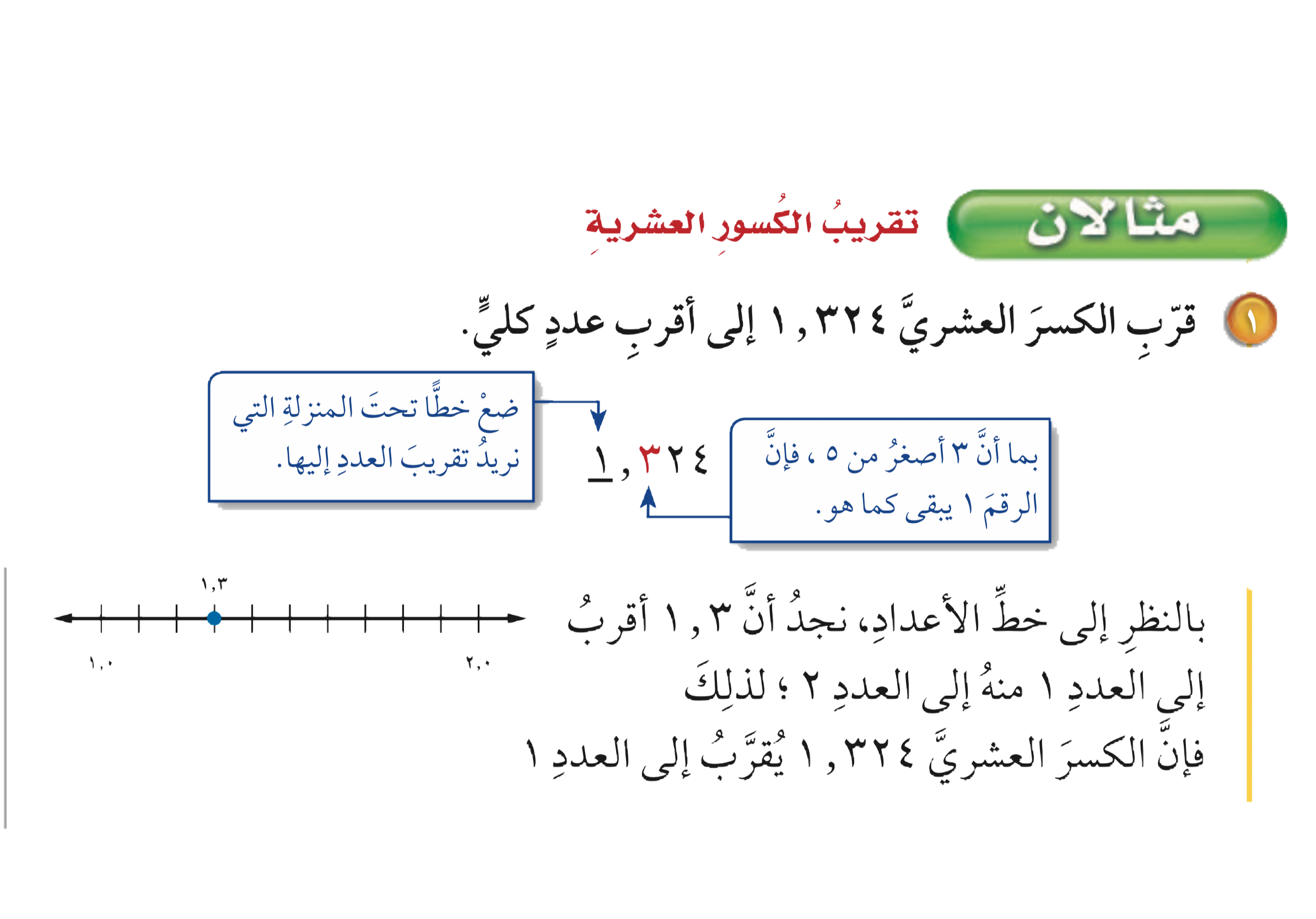 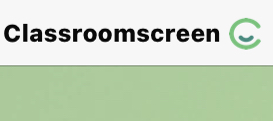 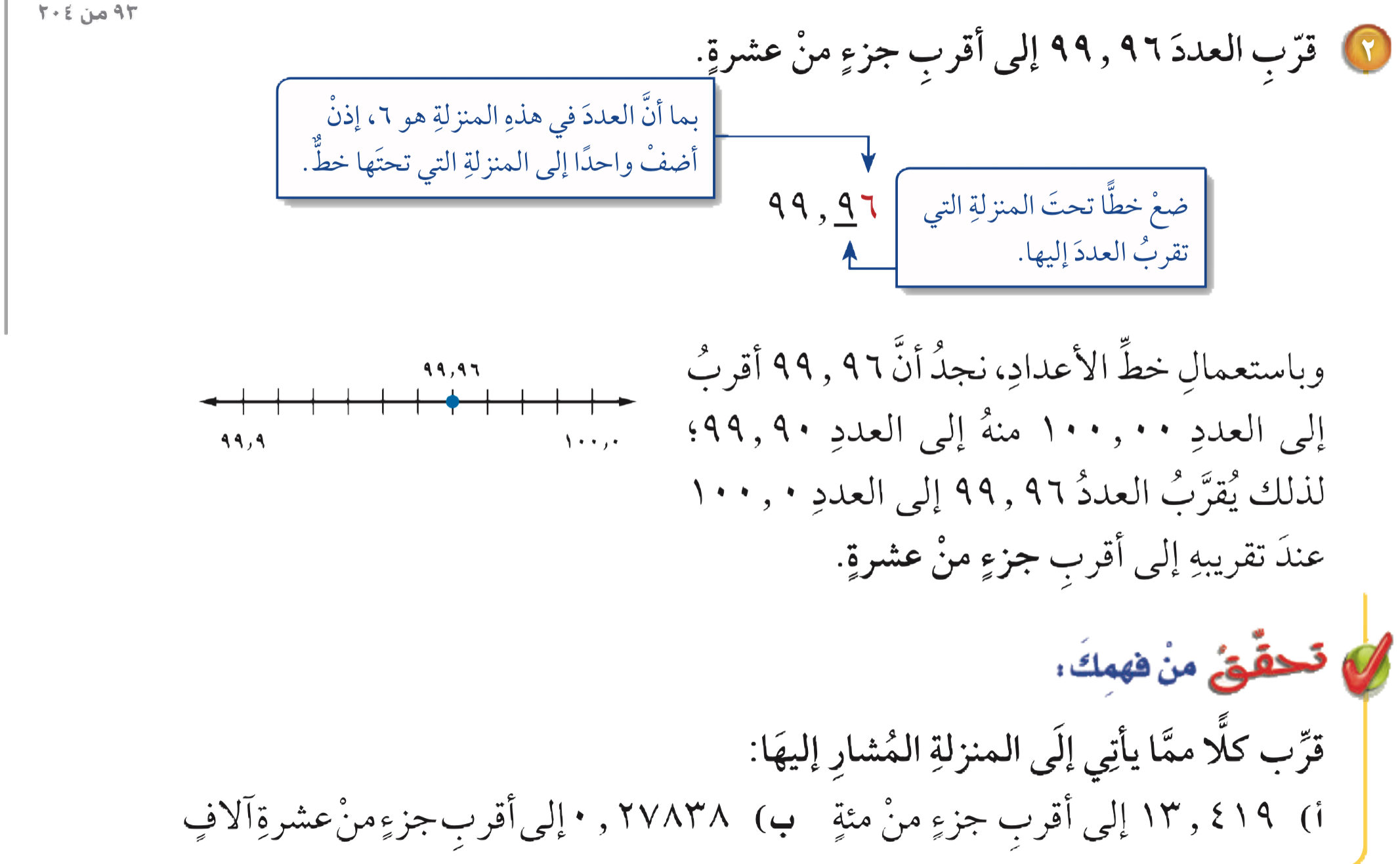 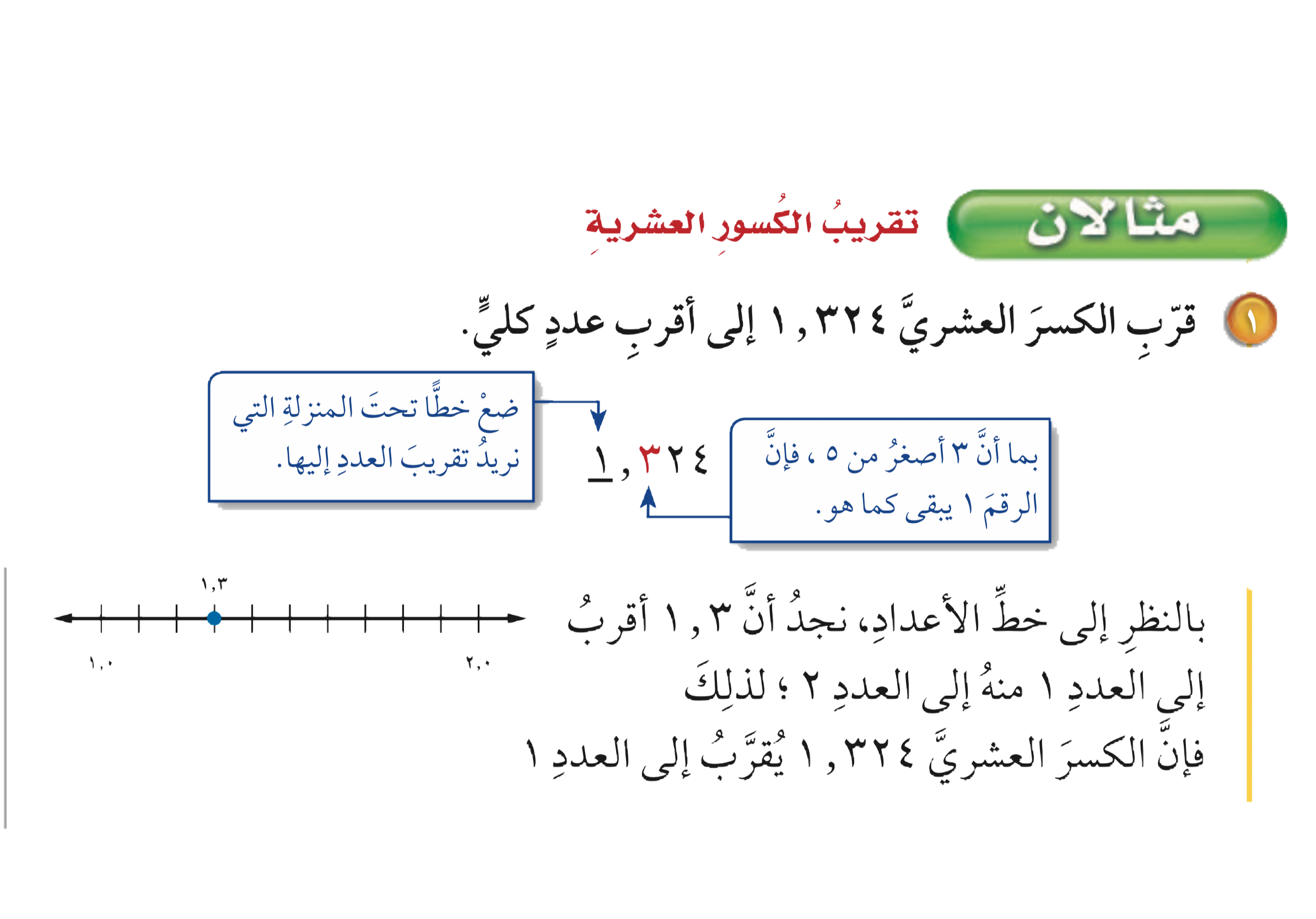 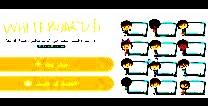 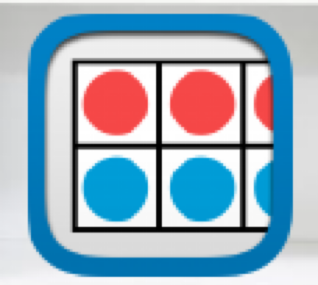 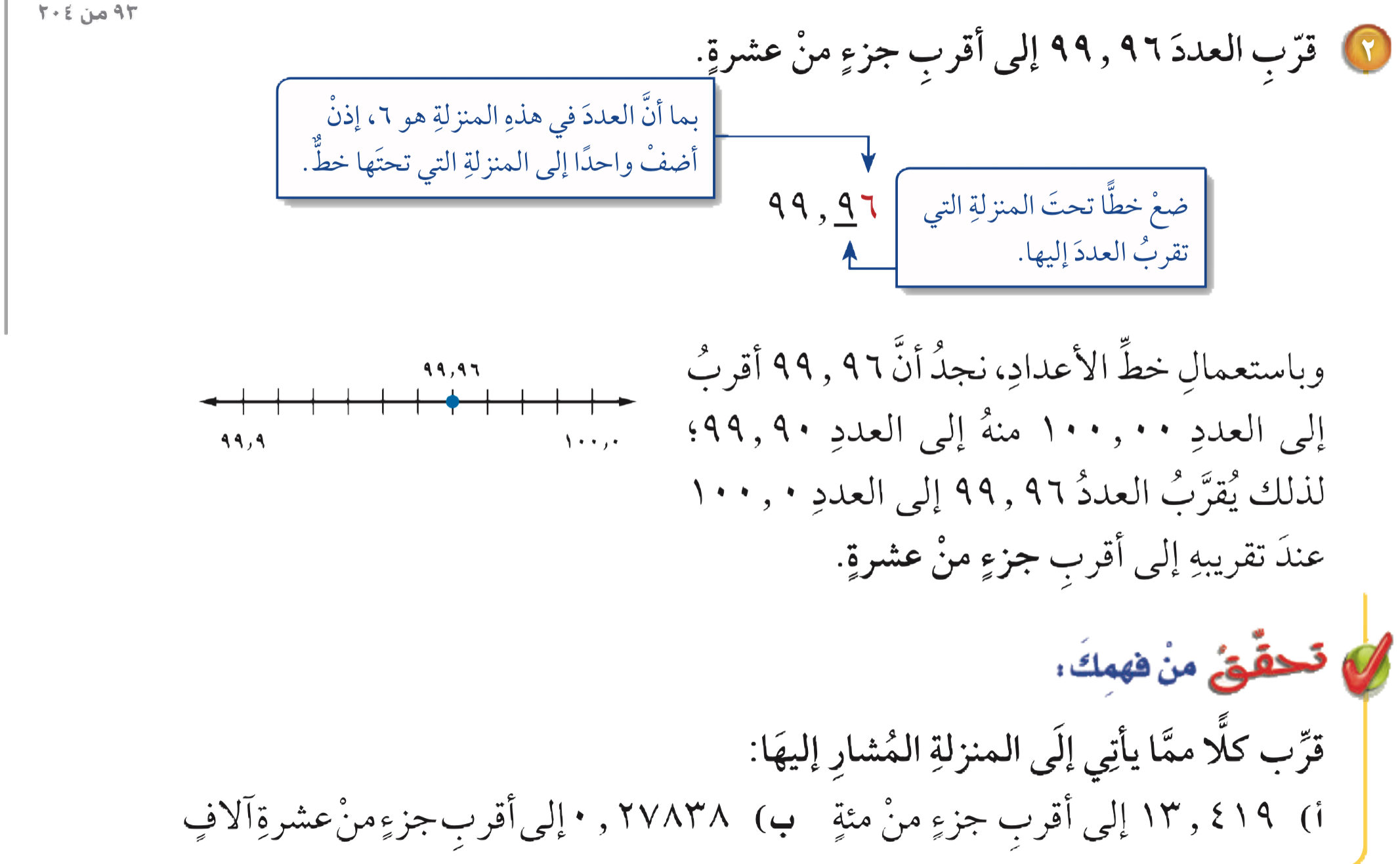 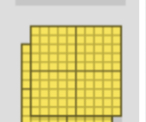 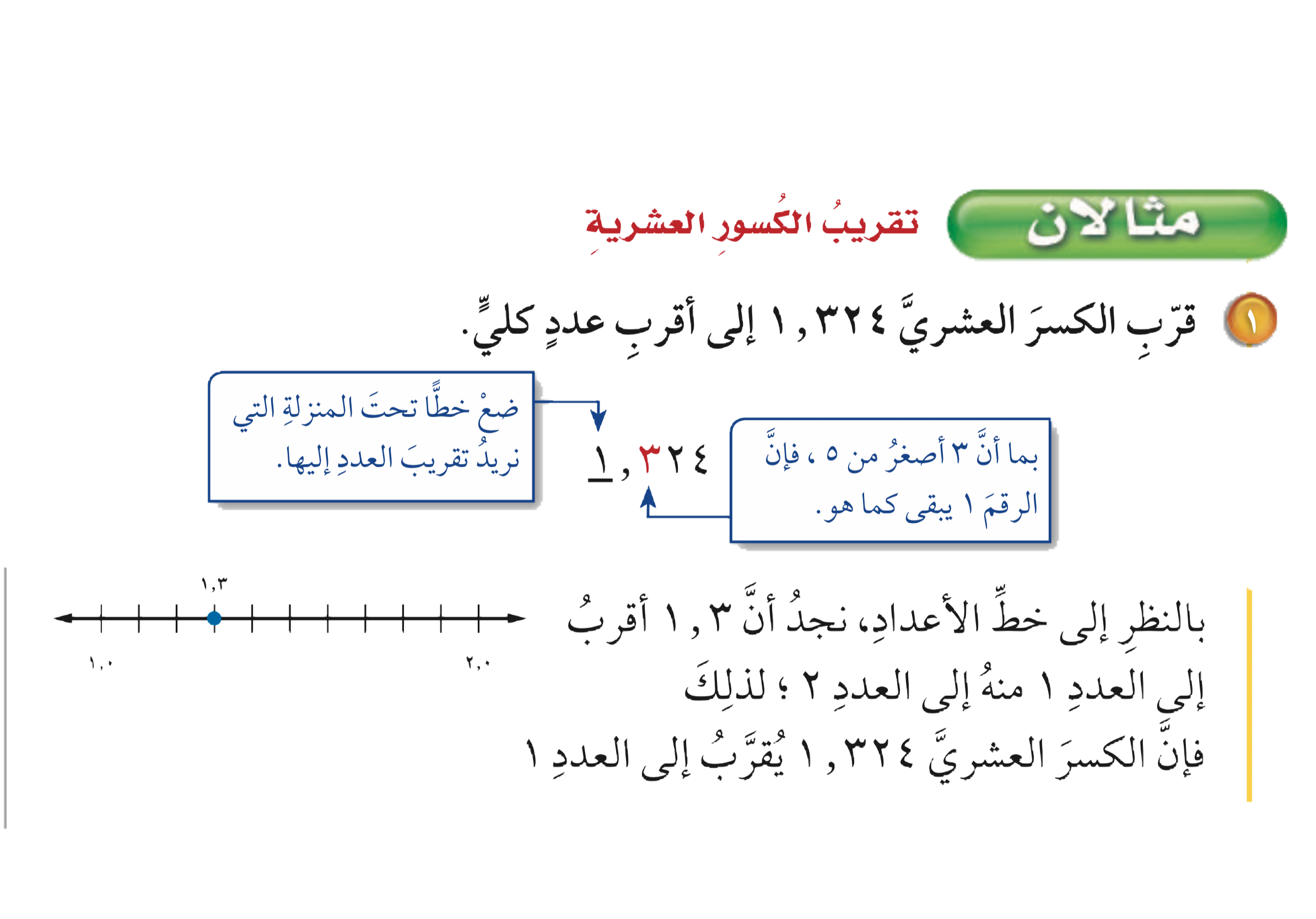 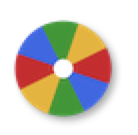 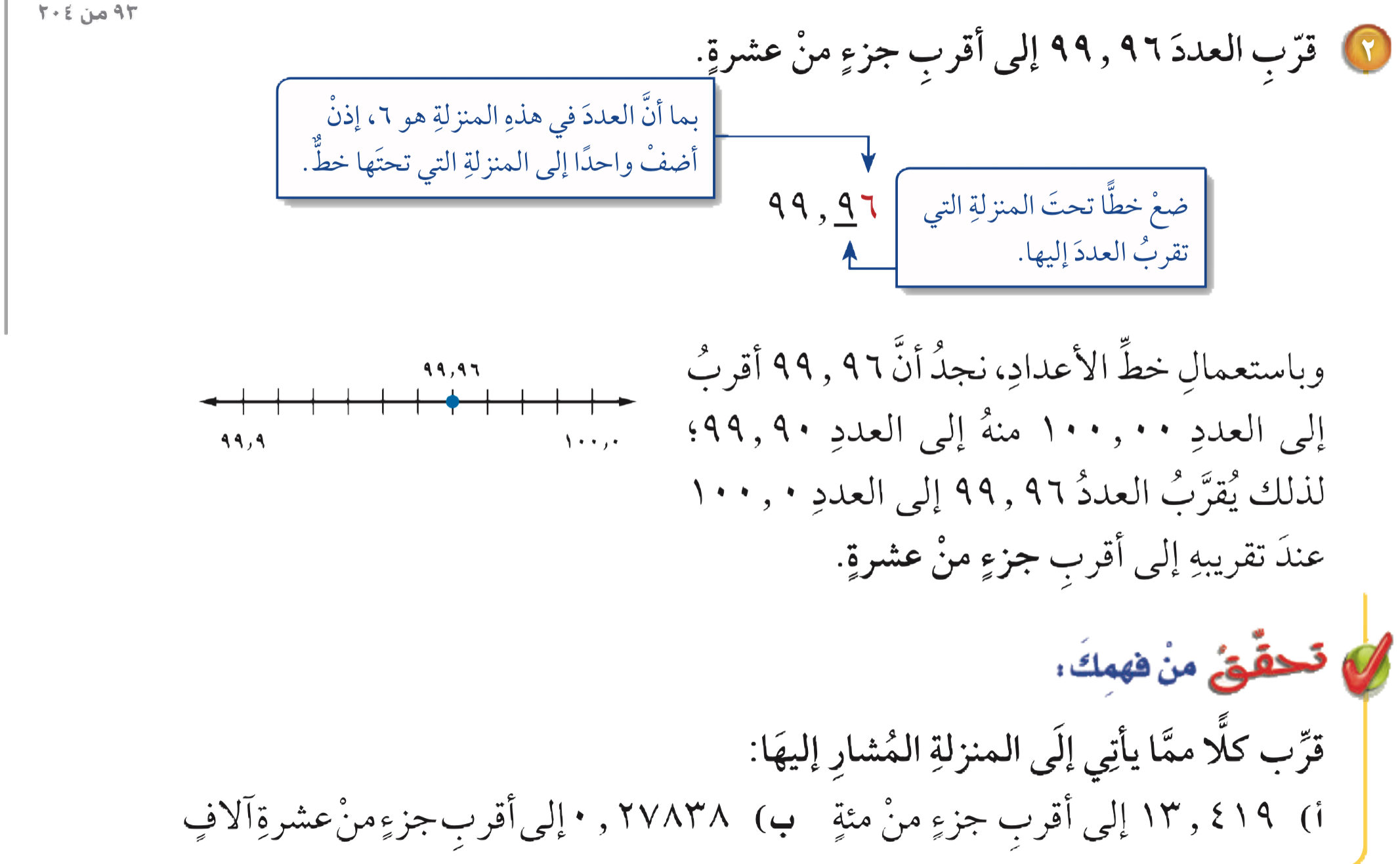 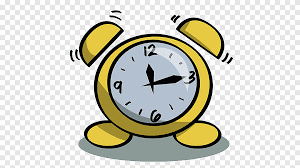 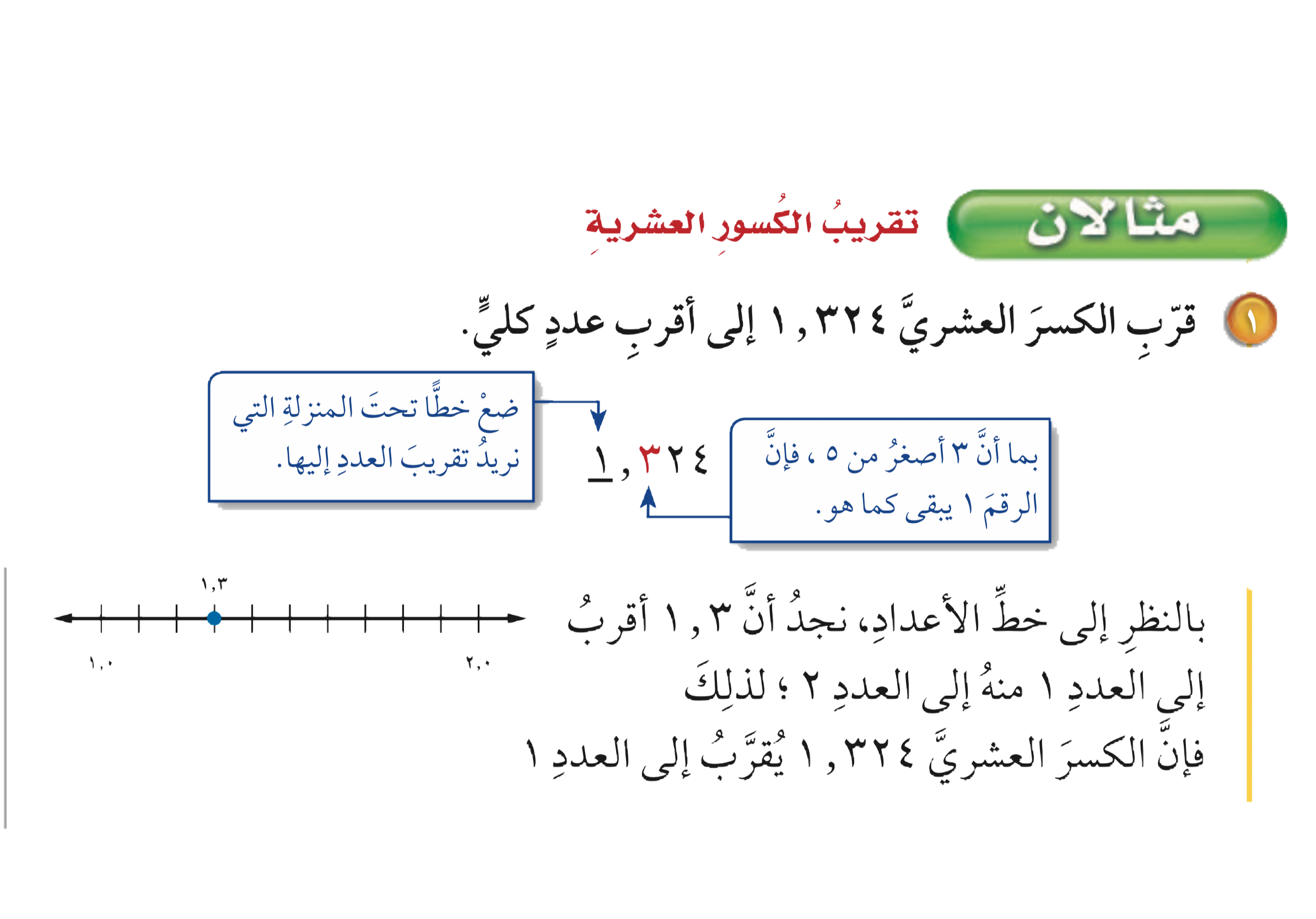 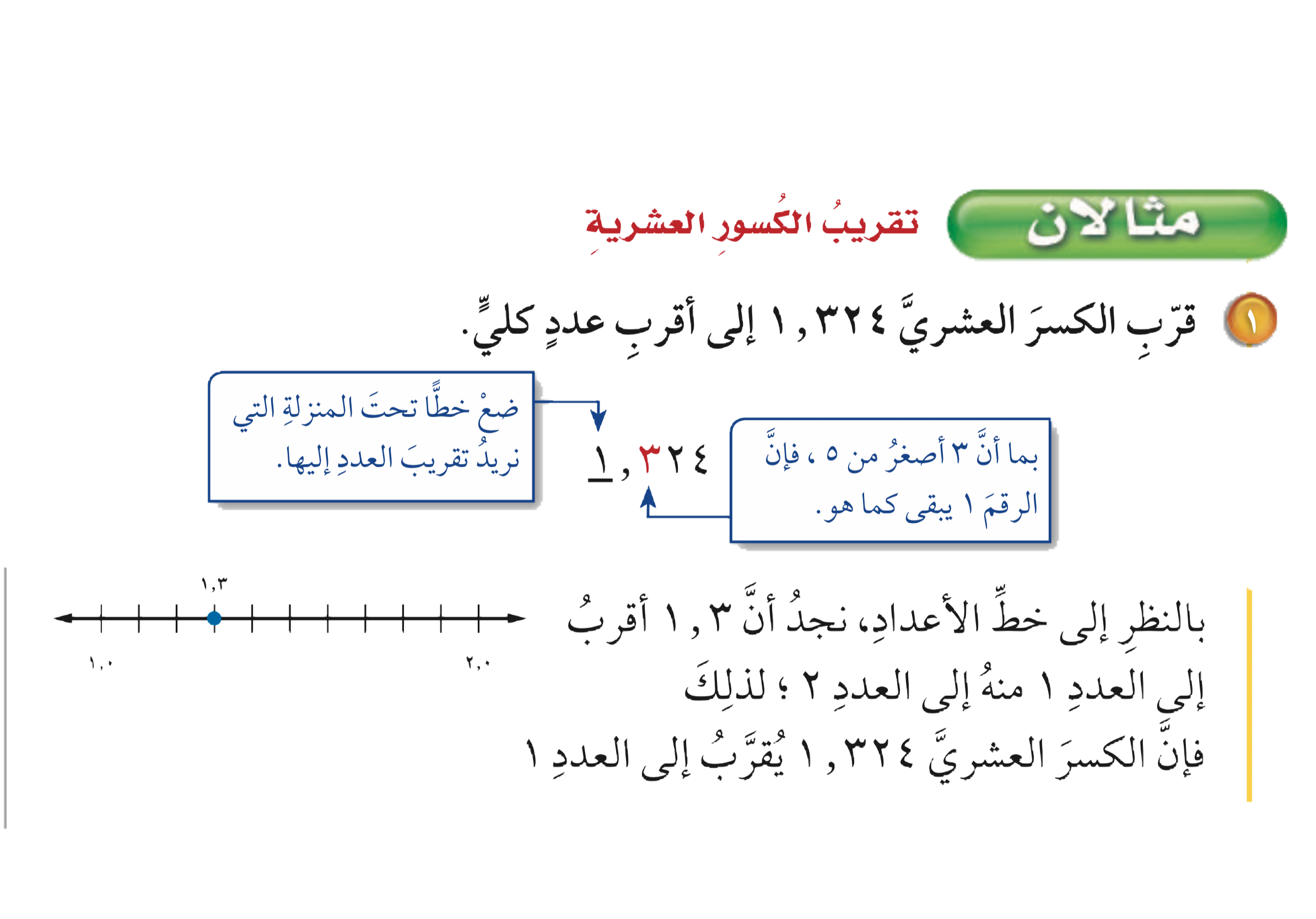 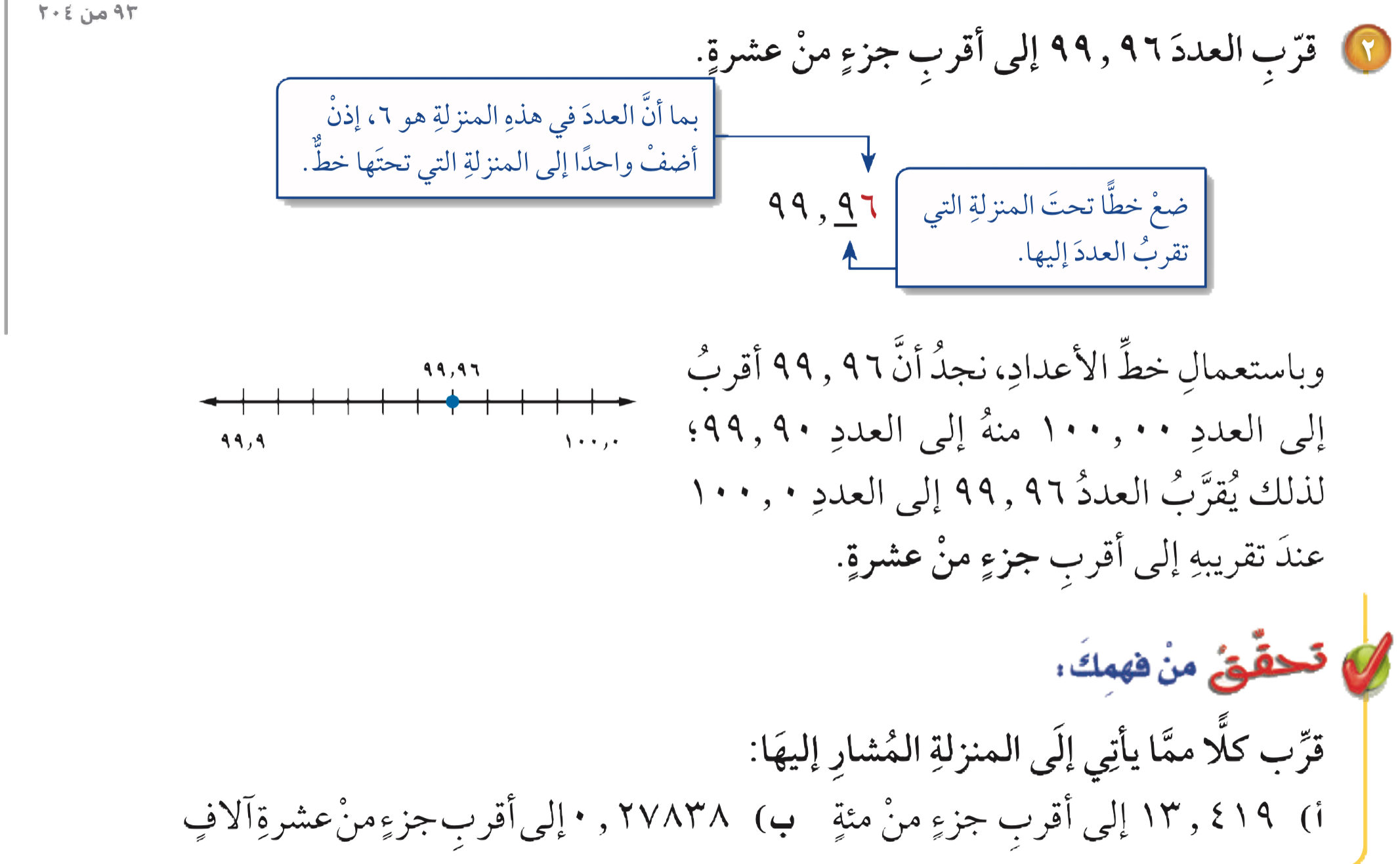 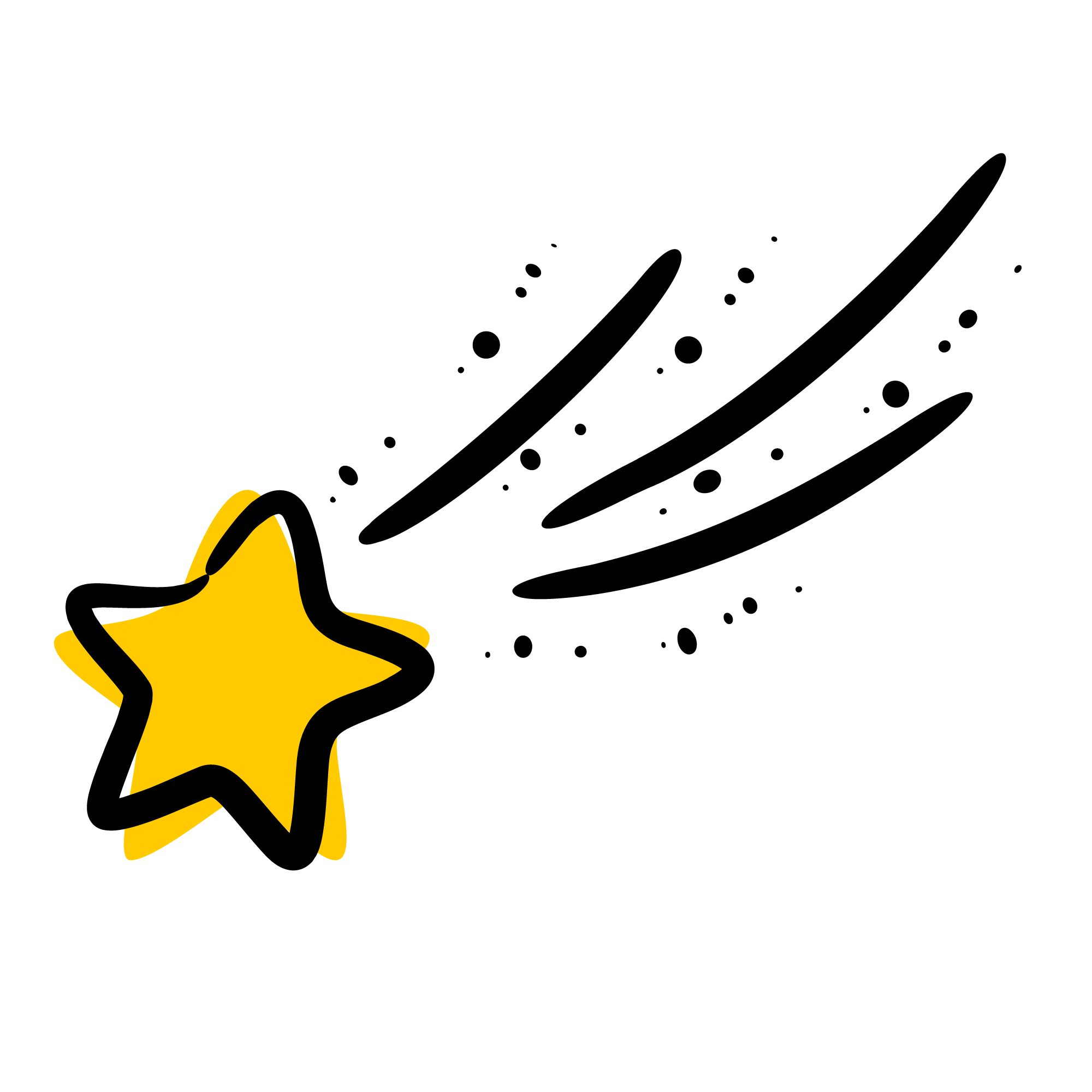 أدوات
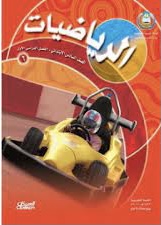 الحل
نشاط
تحقق من فهمك
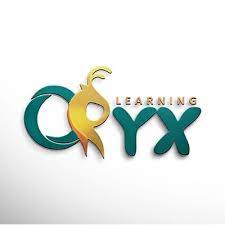 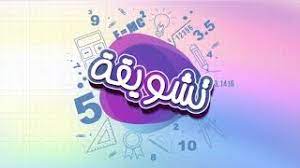 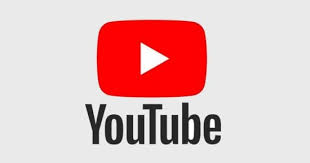 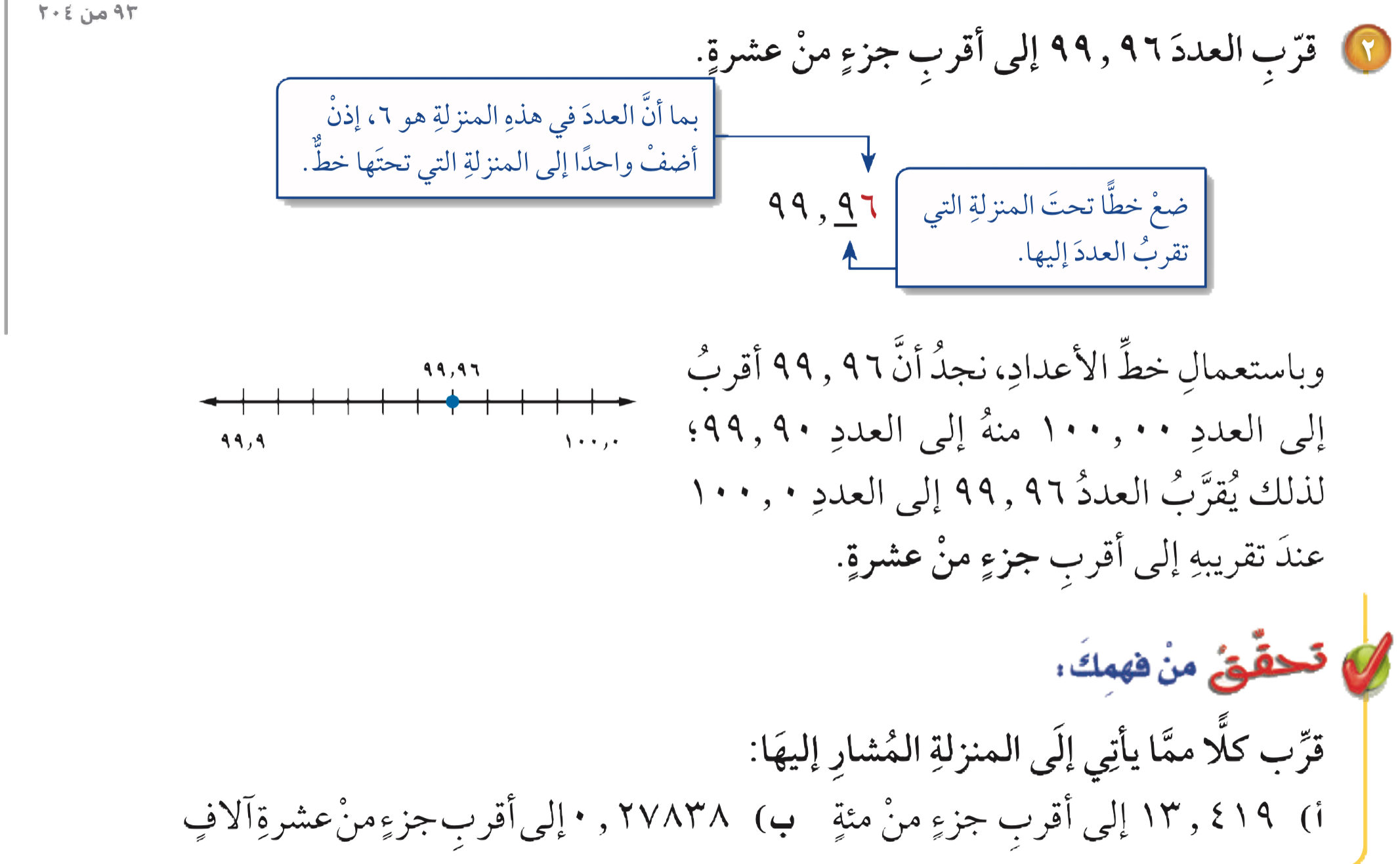 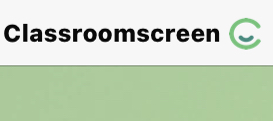 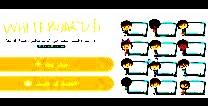 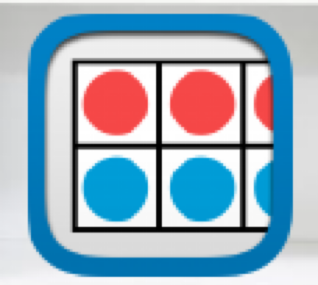 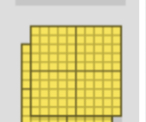 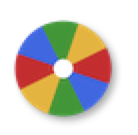 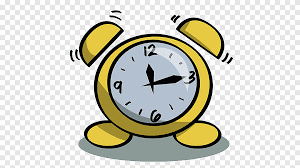 أدوات
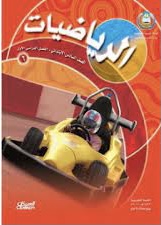 نشاط
تحقق من فهمك
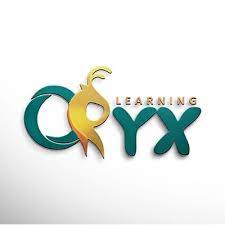 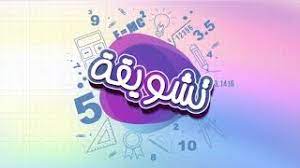 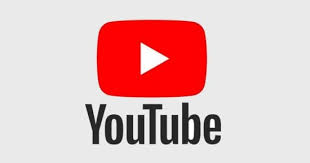 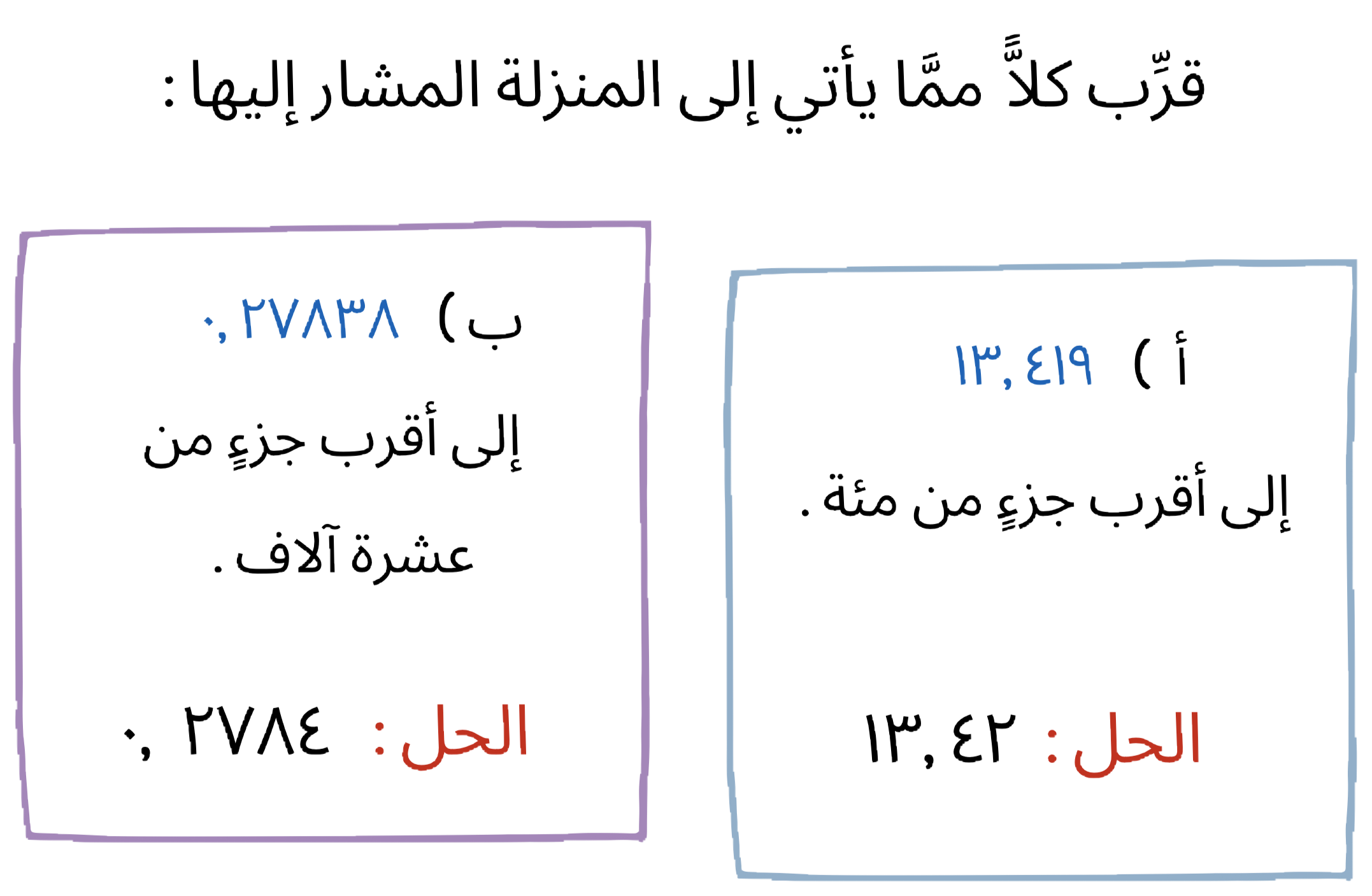 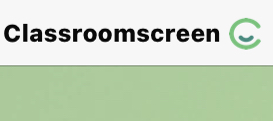 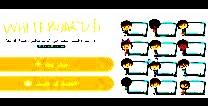 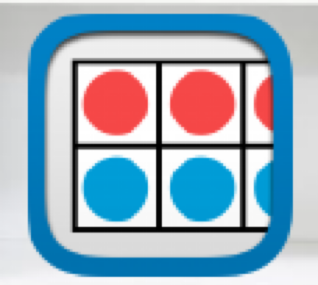 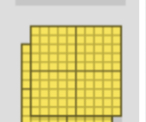 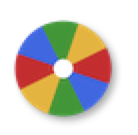 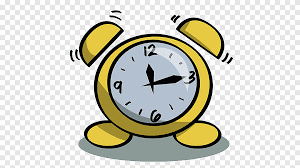 أدوات
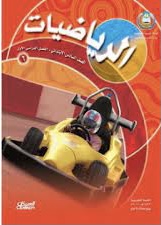 تحقق من فهمك
نشاط
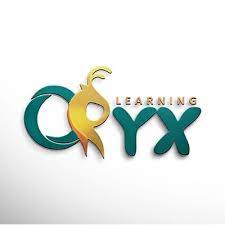 مثال من واقع الحياة
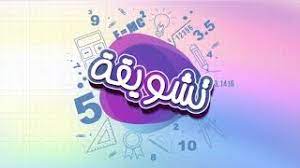 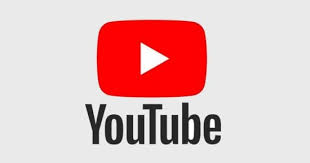 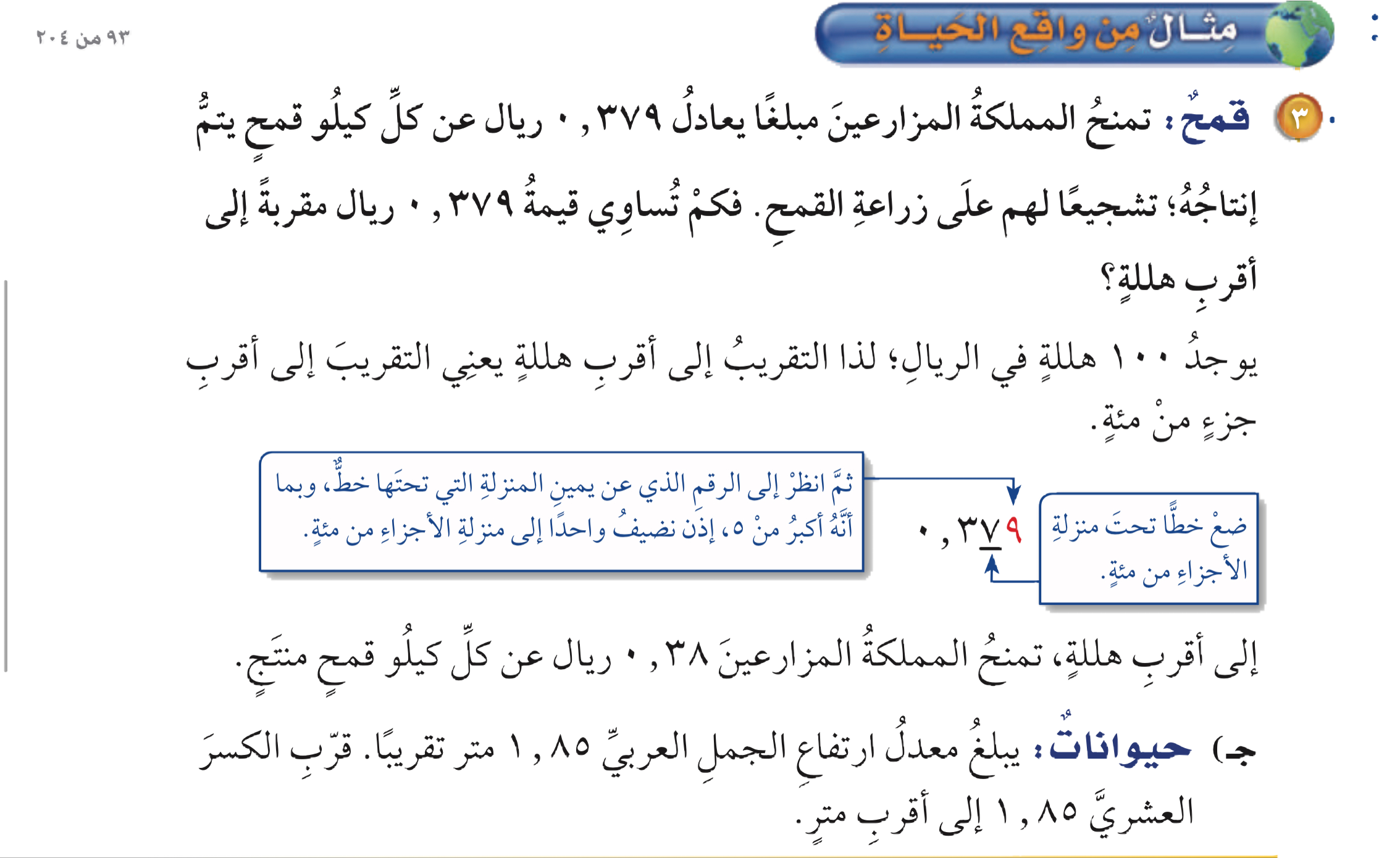 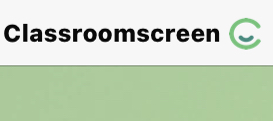 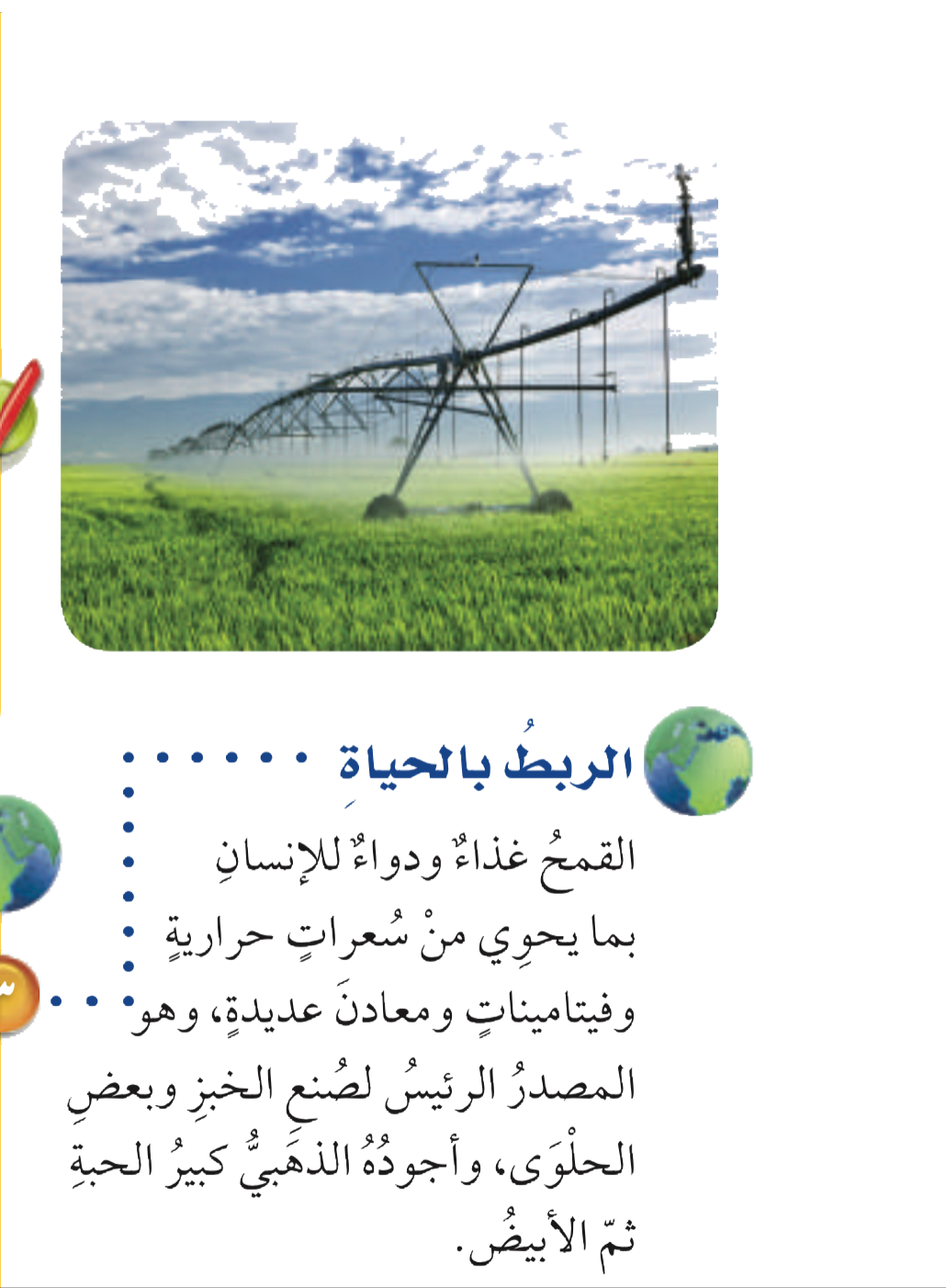 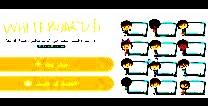 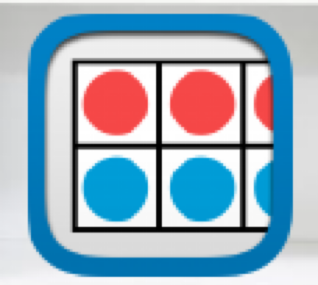 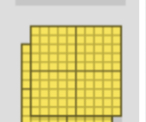 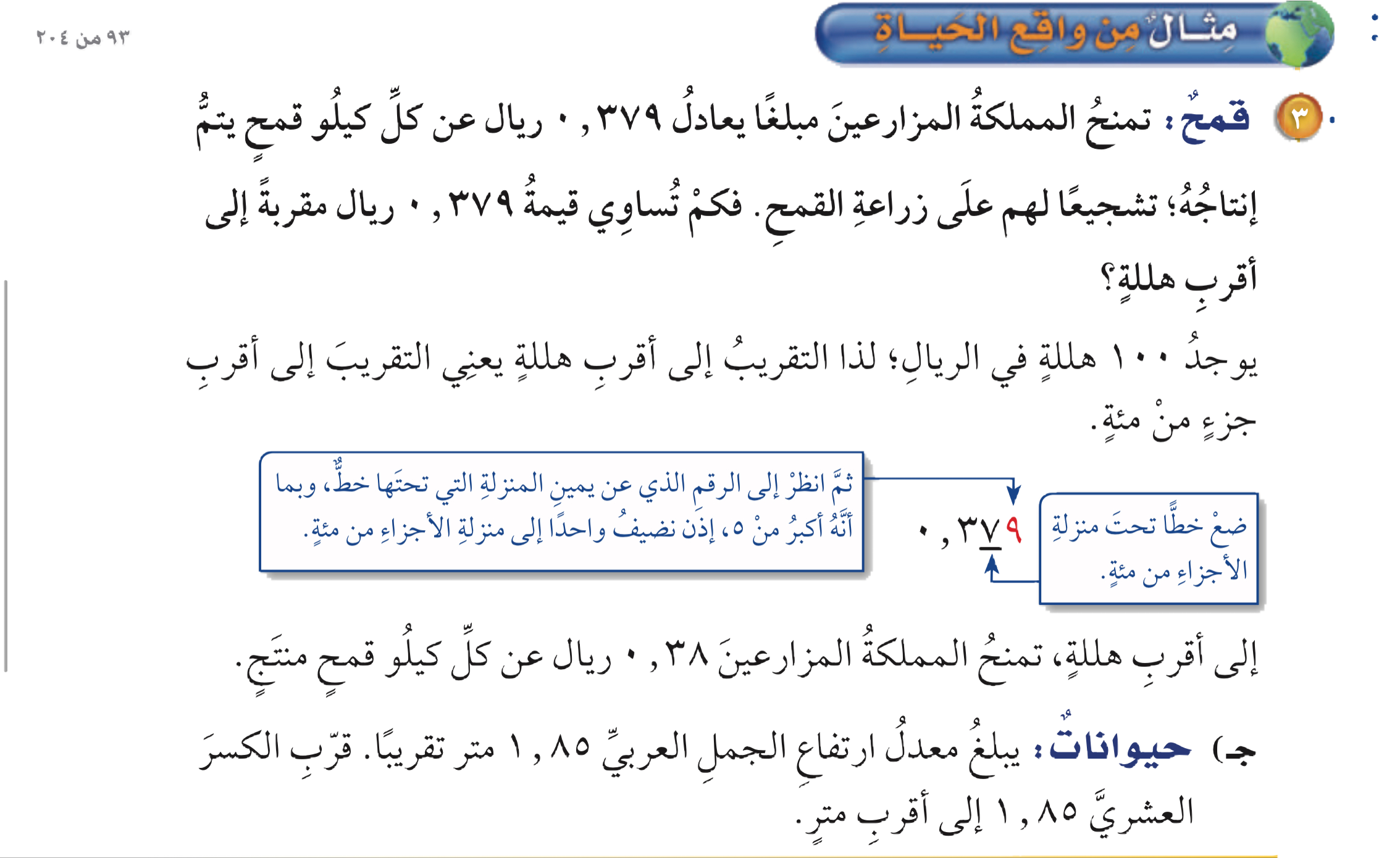 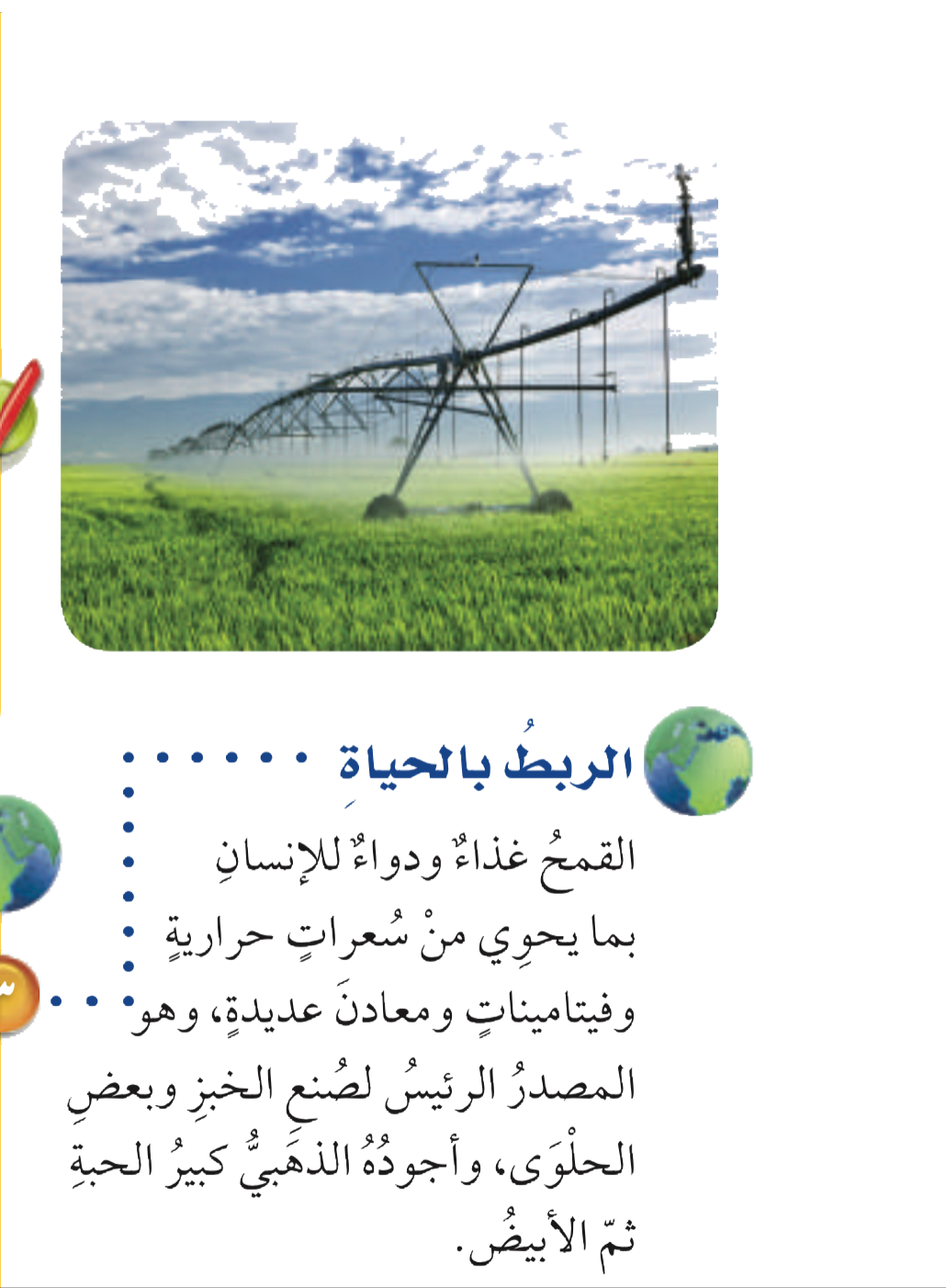 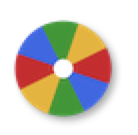 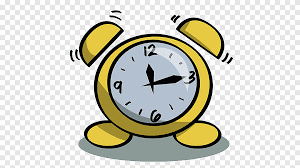 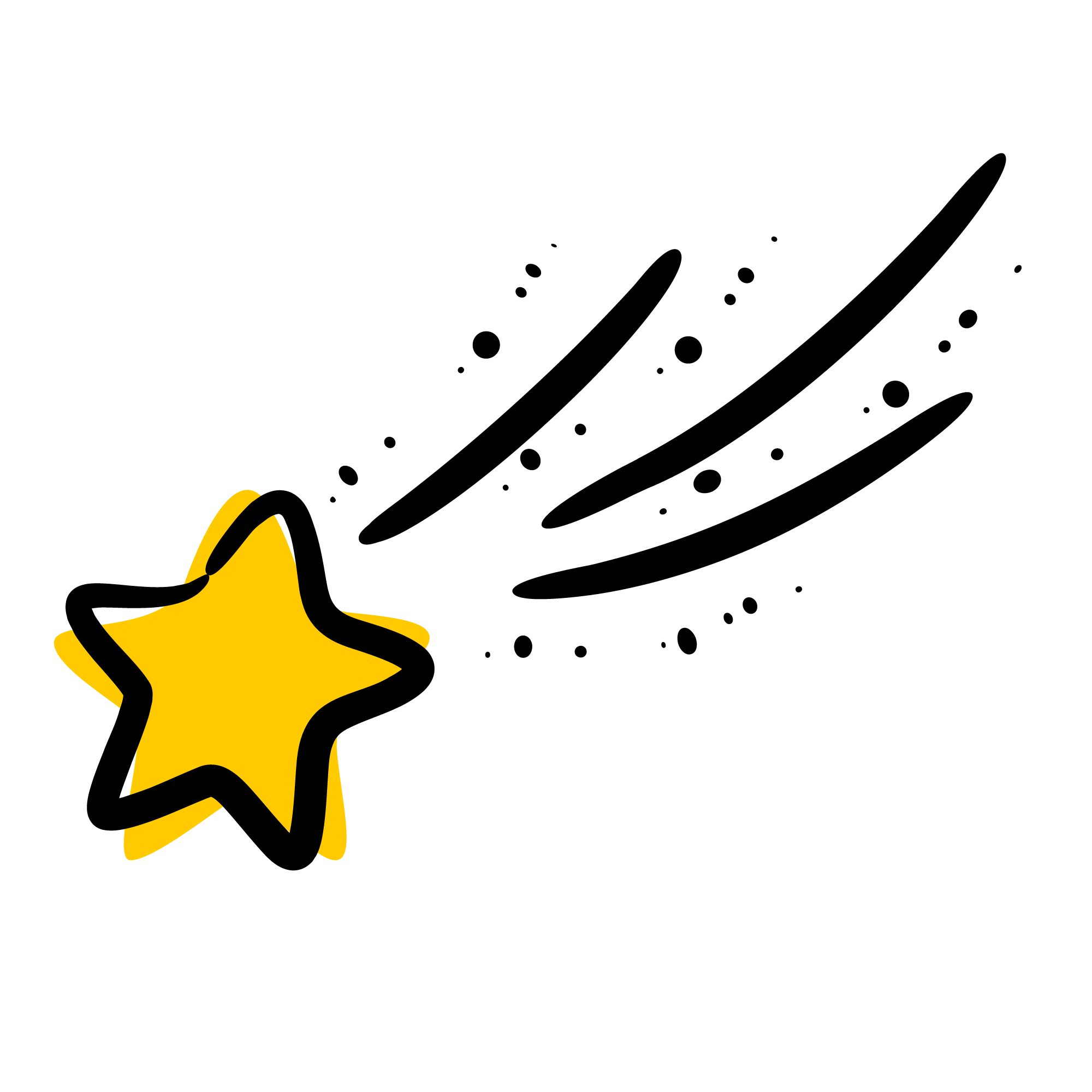 أدوات
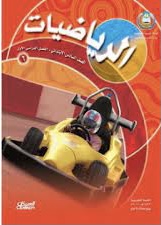 الحل
نشاط
تحقق من فهمك
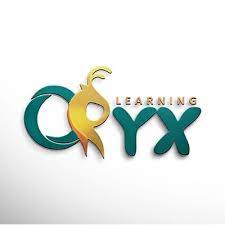 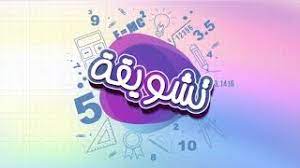 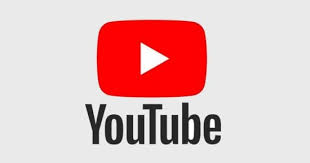 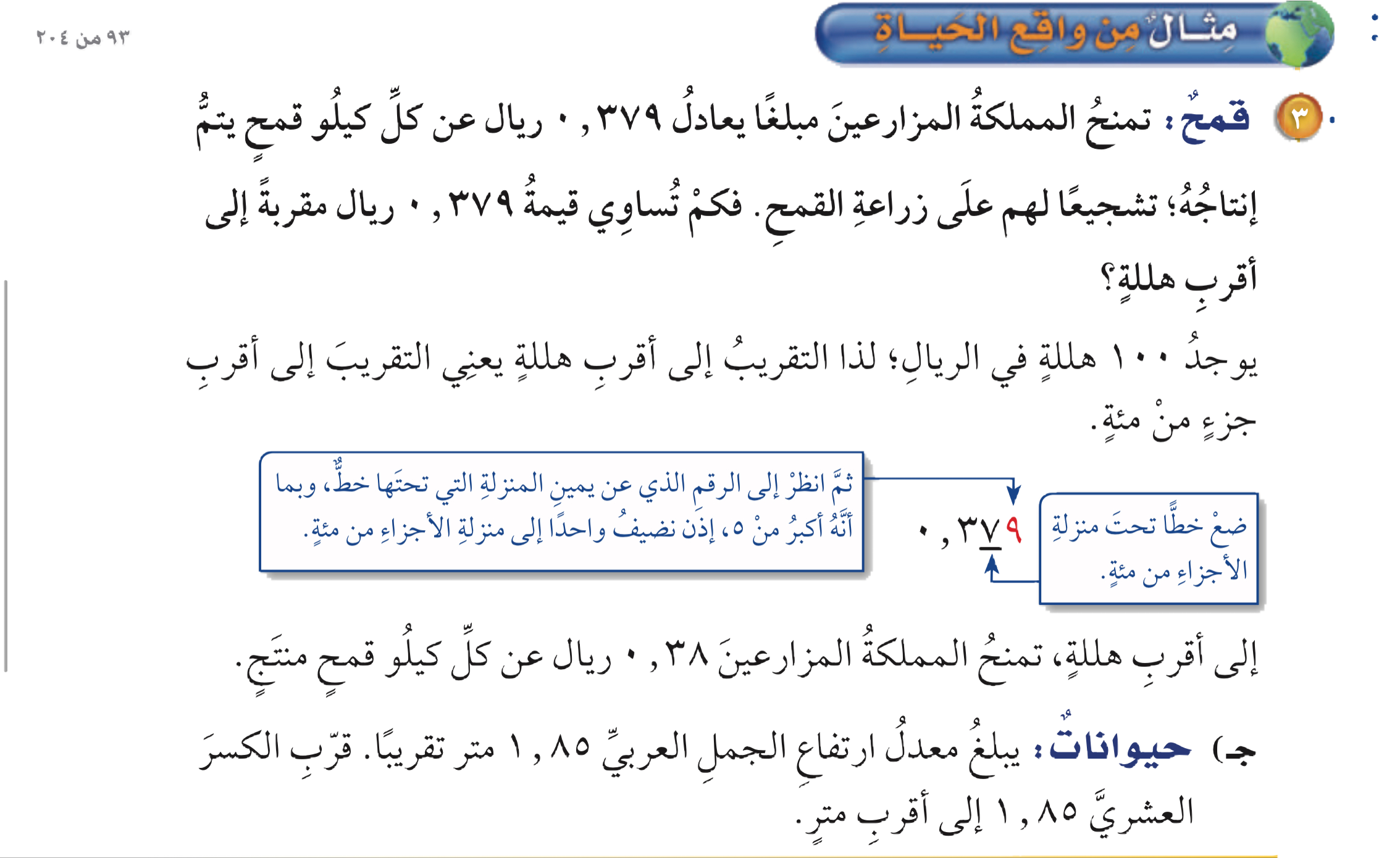 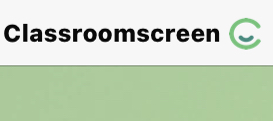 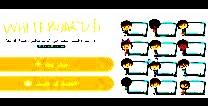 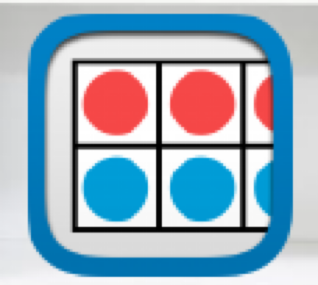 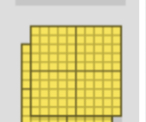 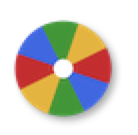 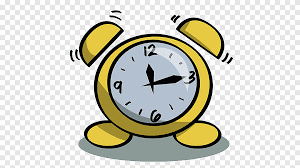 أدوات
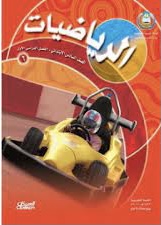 نشاط
تحقق من فهمك
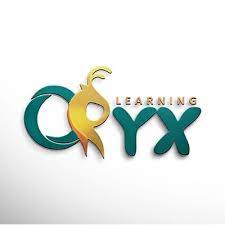 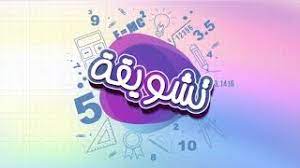 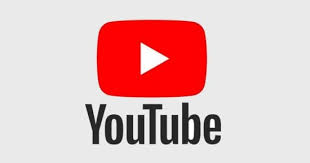 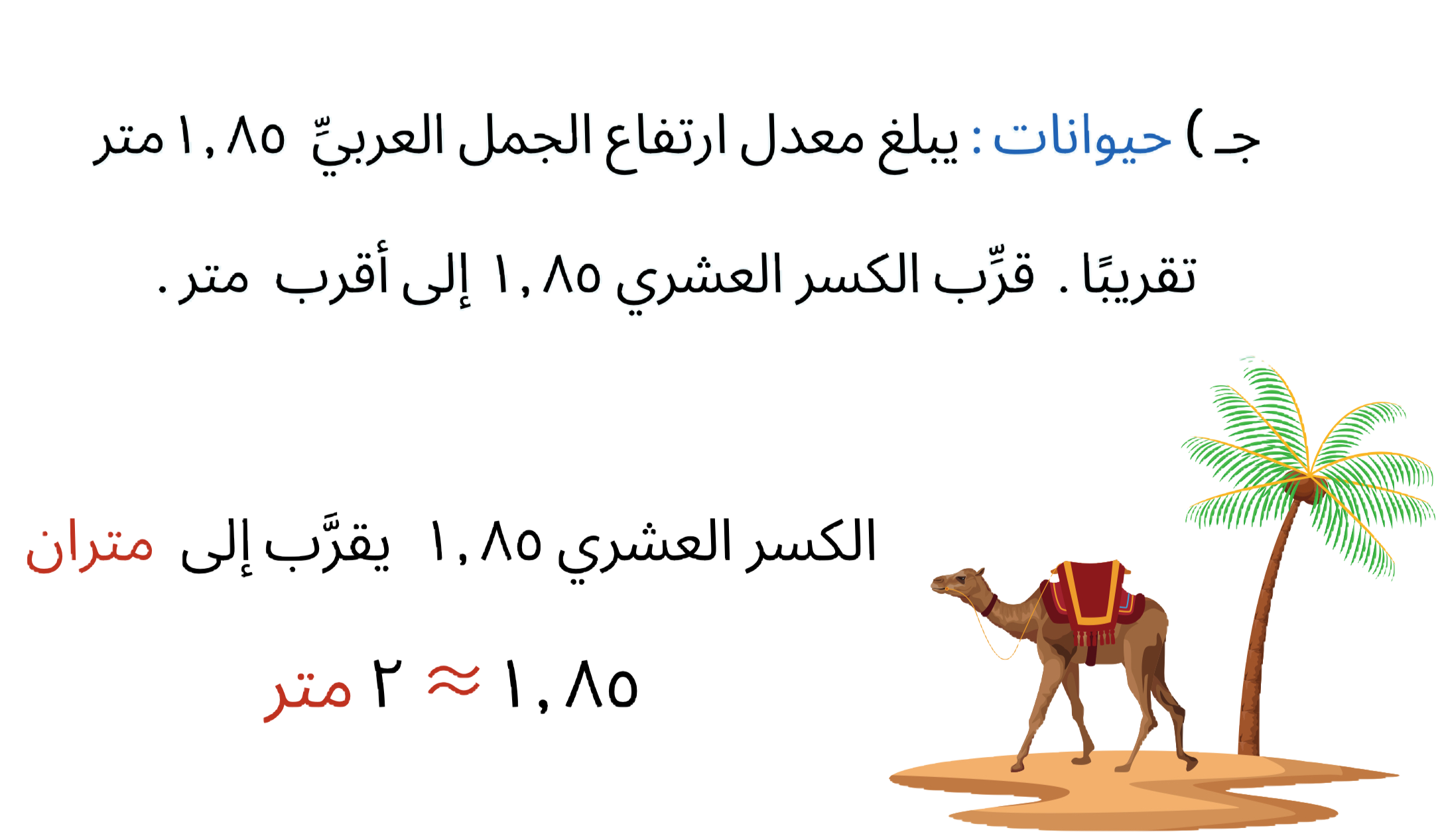 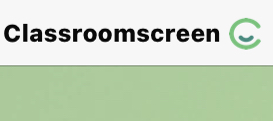 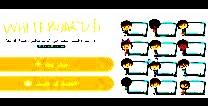 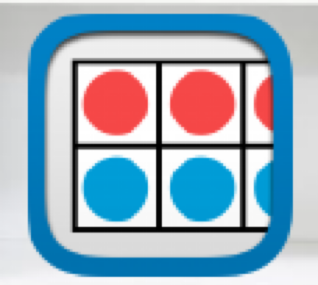 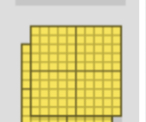 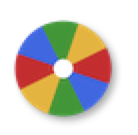 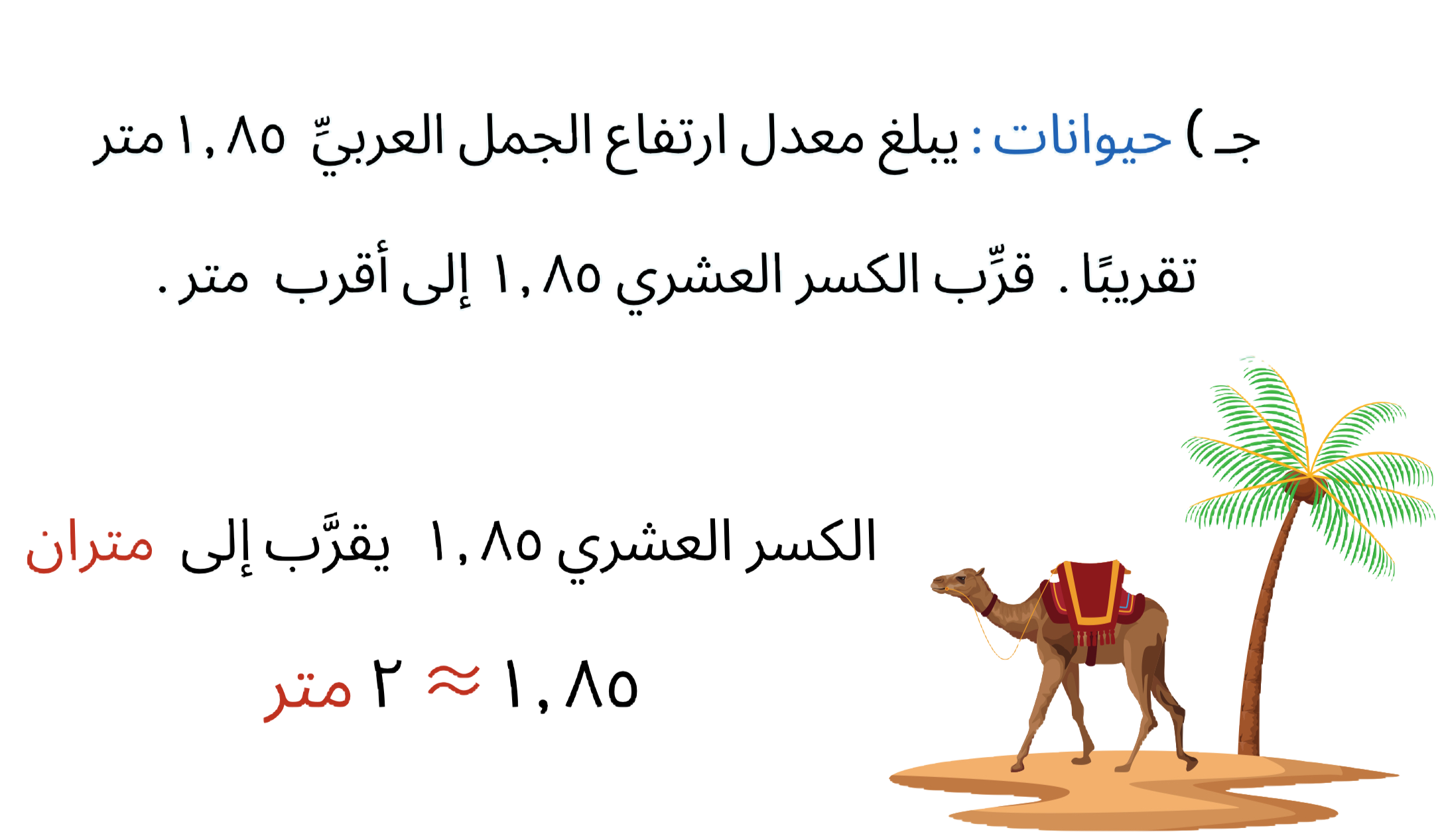 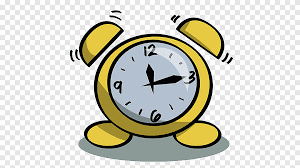 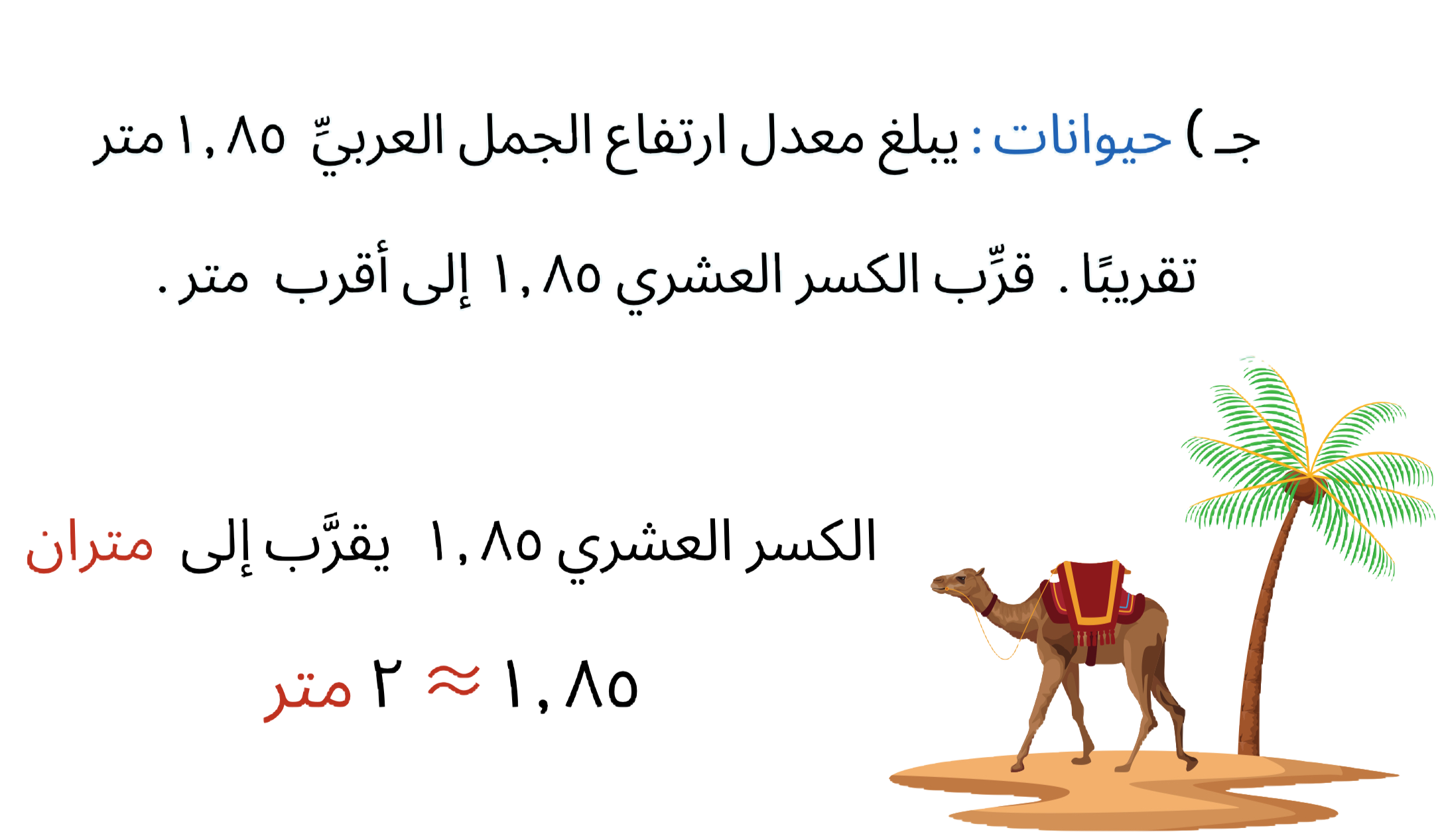 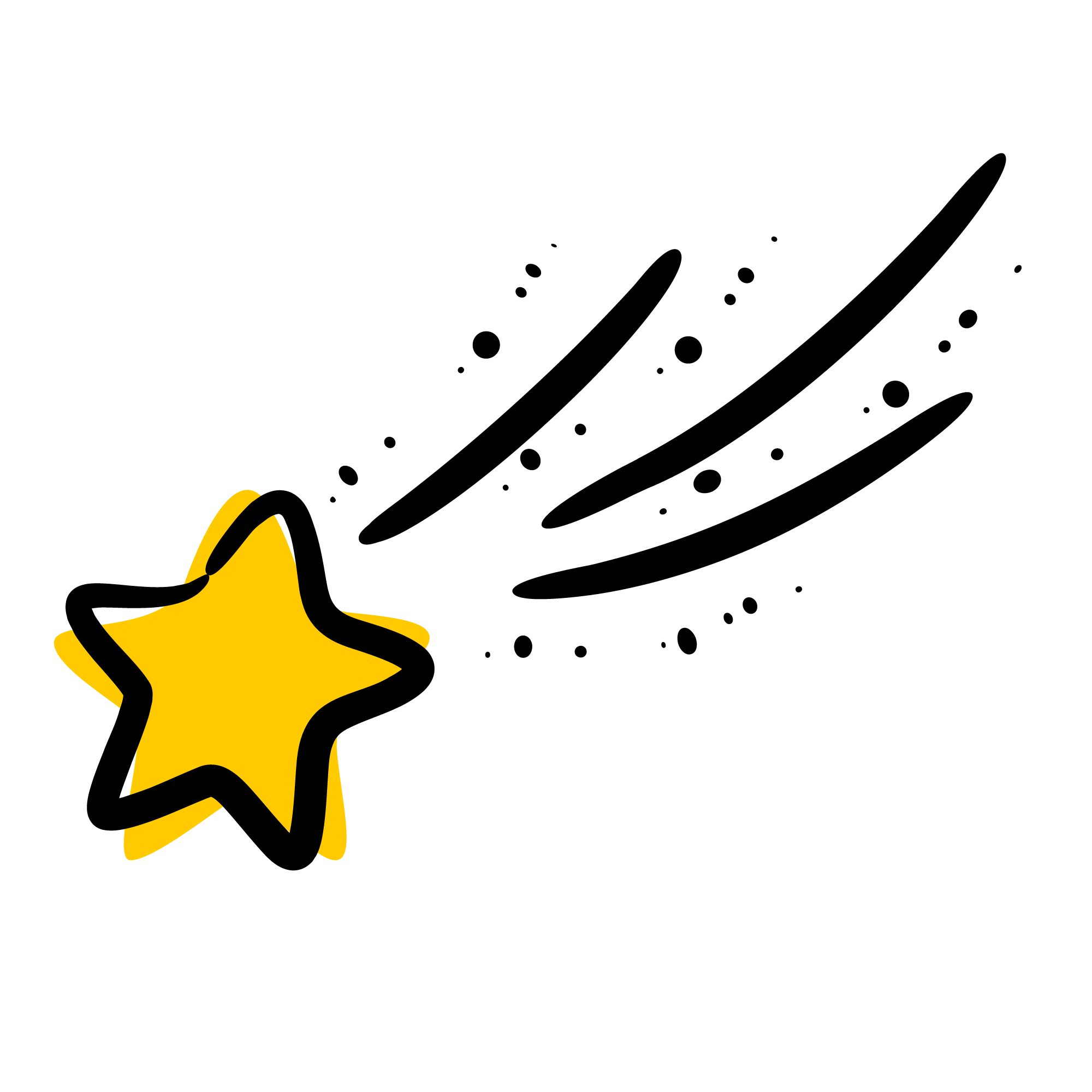 أدوات
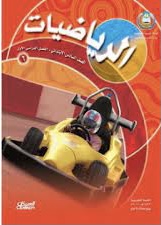 الحل
نشاط
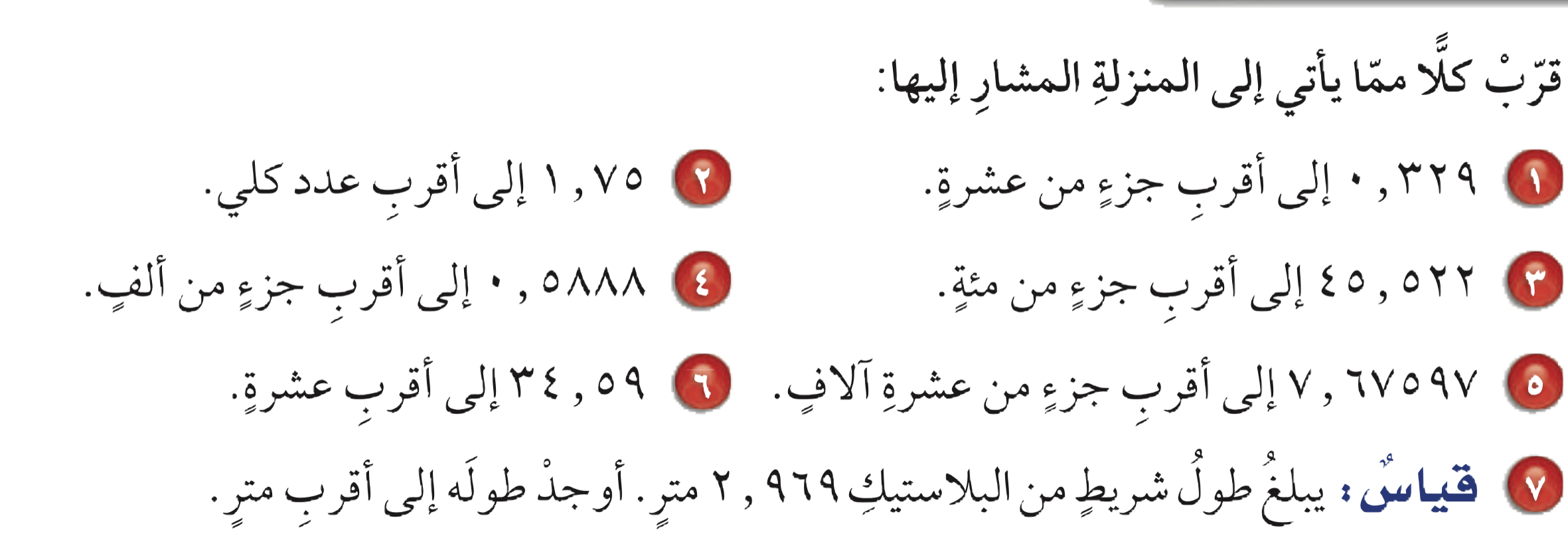 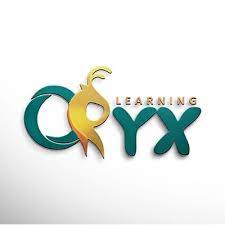 تـــــأكد
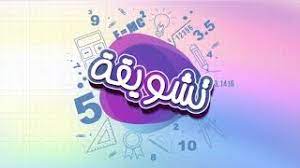 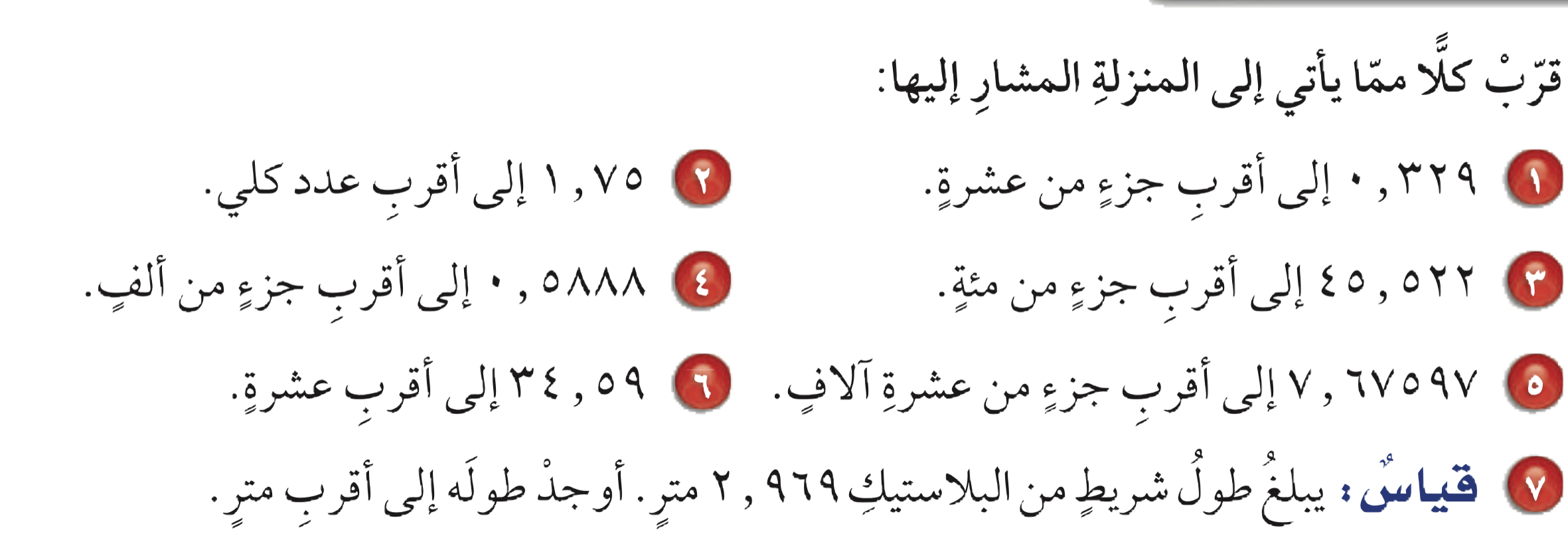 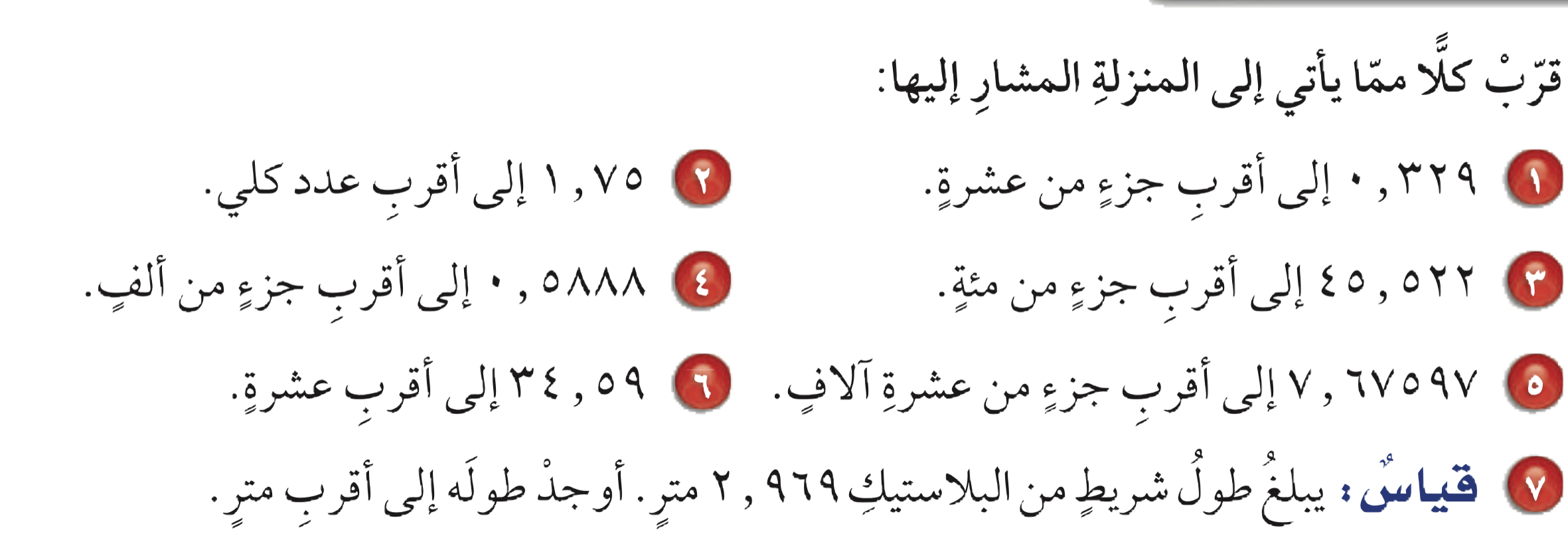 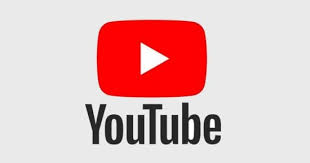 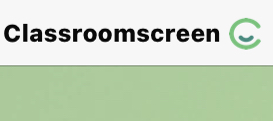 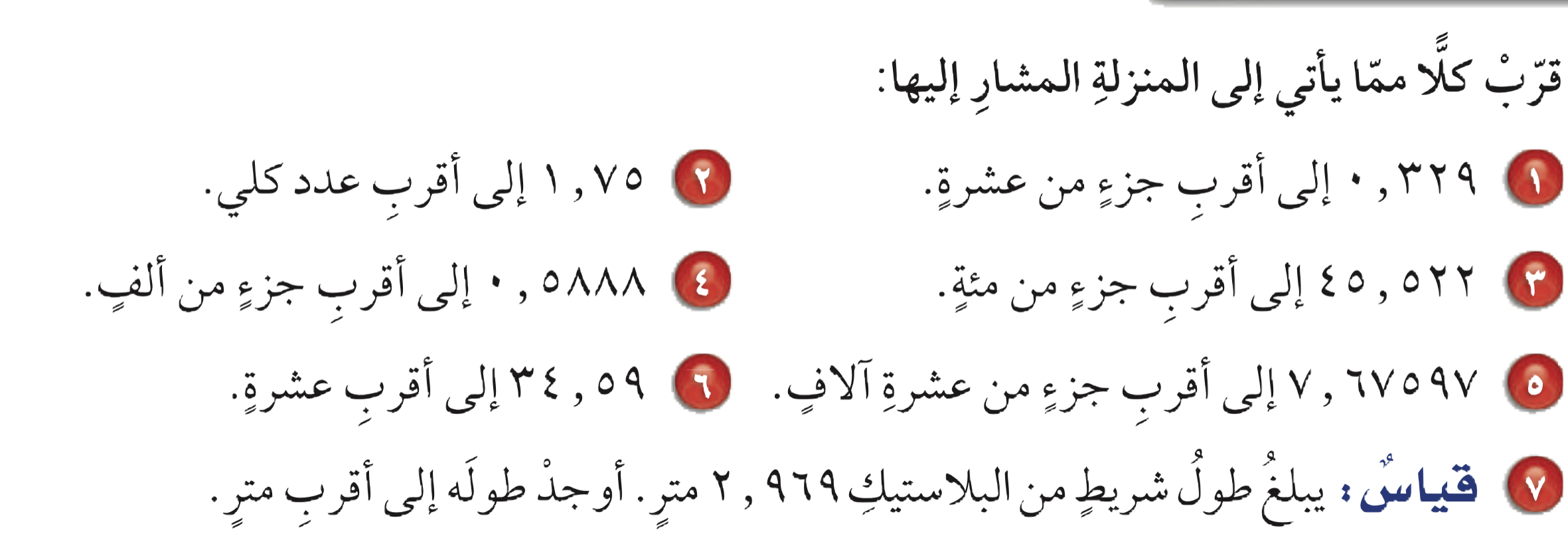 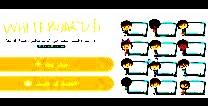 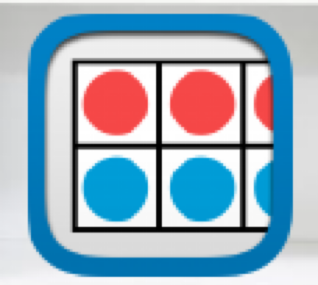 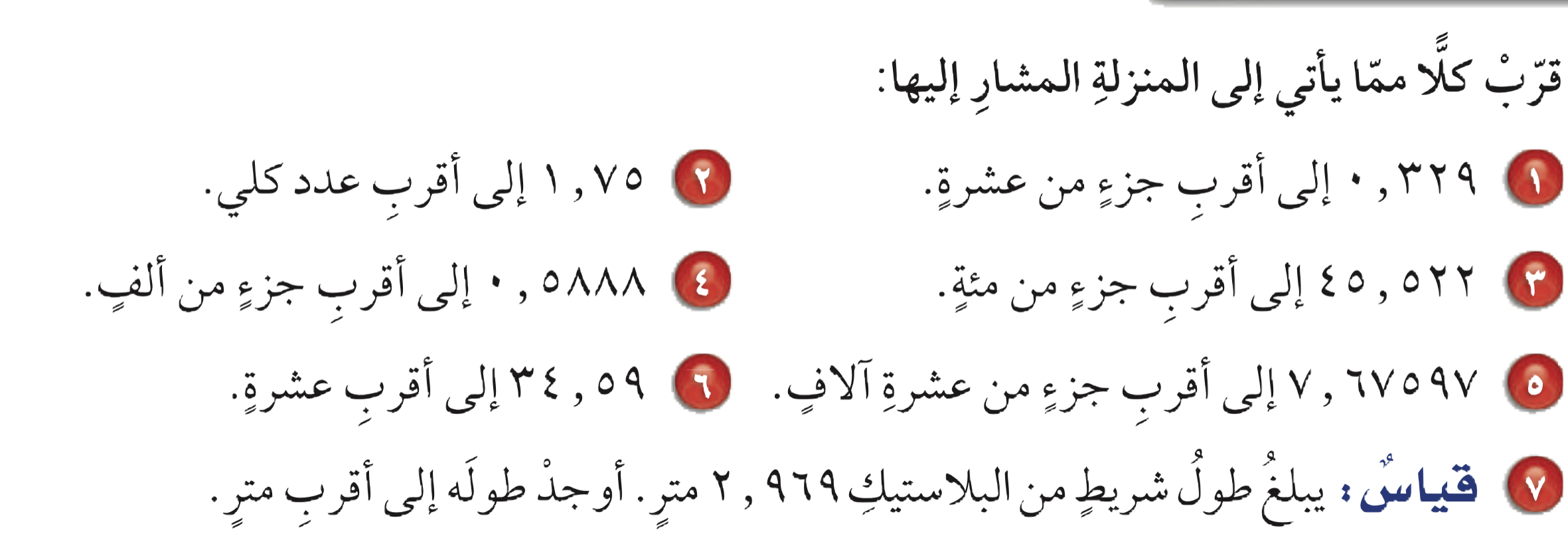 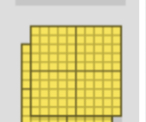 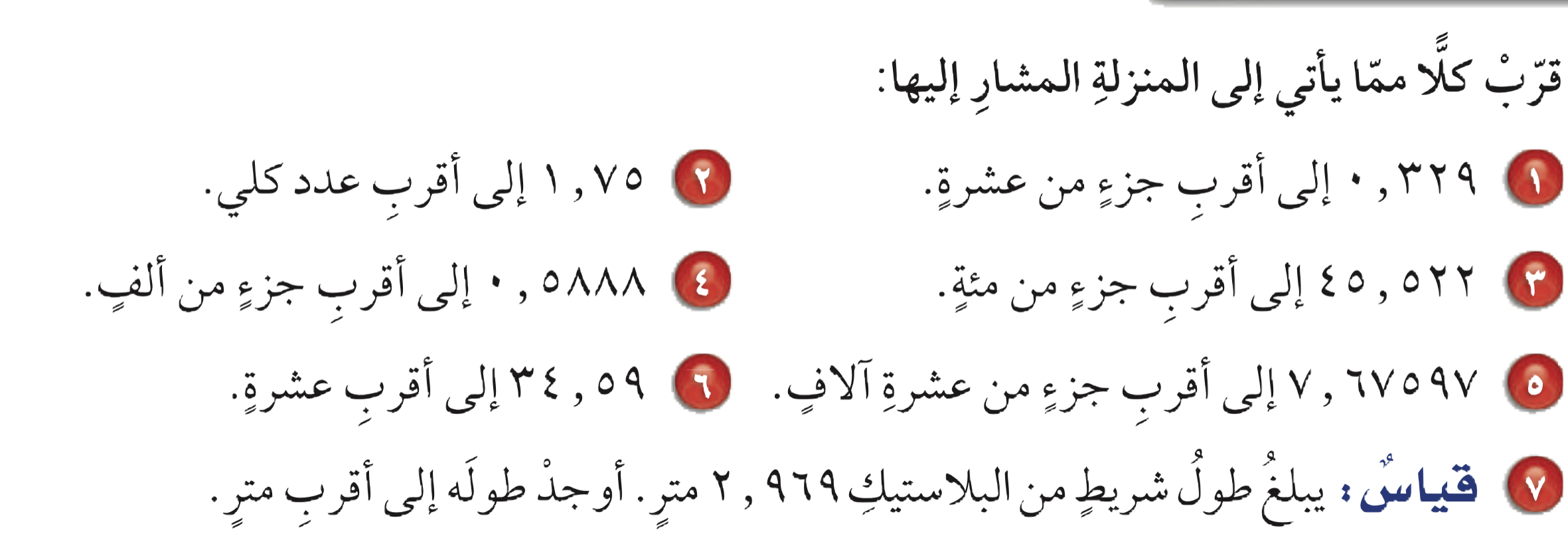 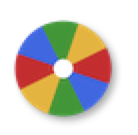 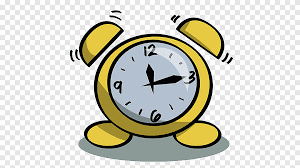 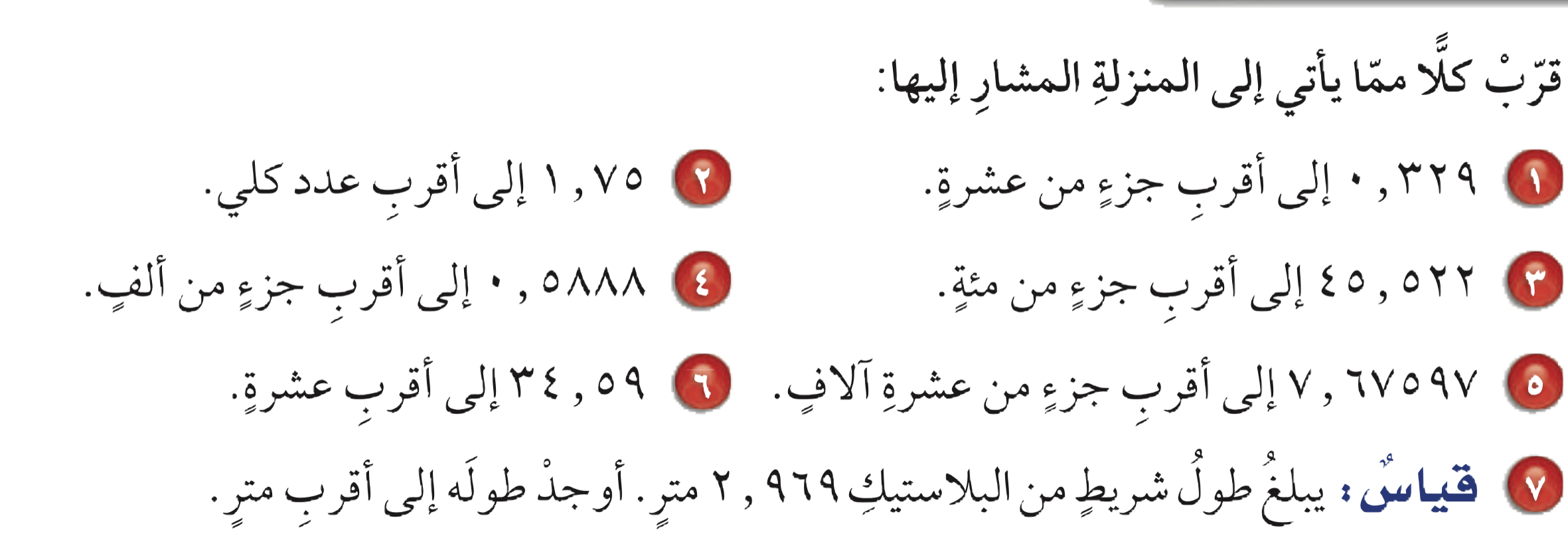 أدوات
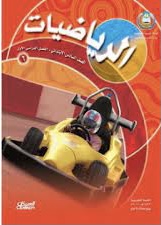 ٤٥٫٥٢
٧٫٦٧٦
٣٠
٠٫٥٨٩
نشاط
٠٫٣
٢
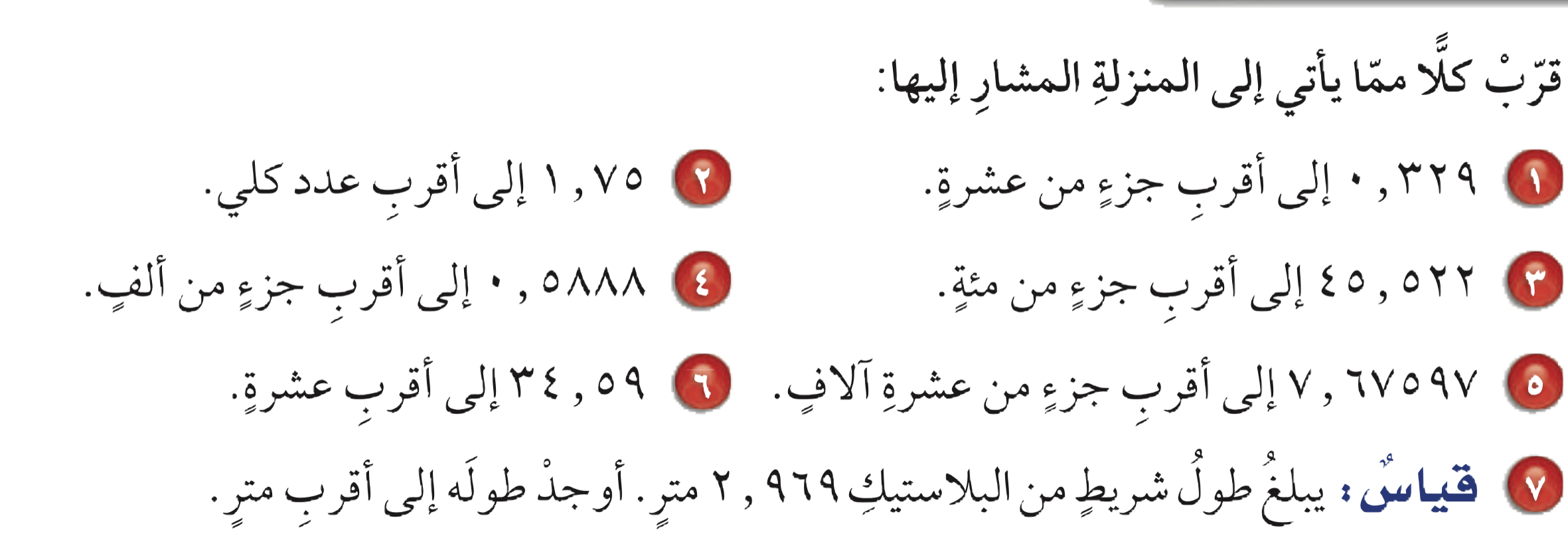 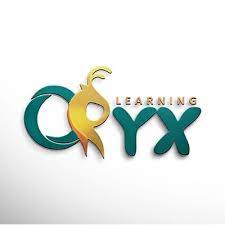 تـــــأكد
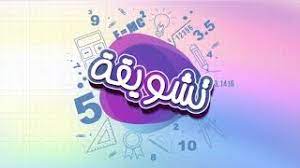 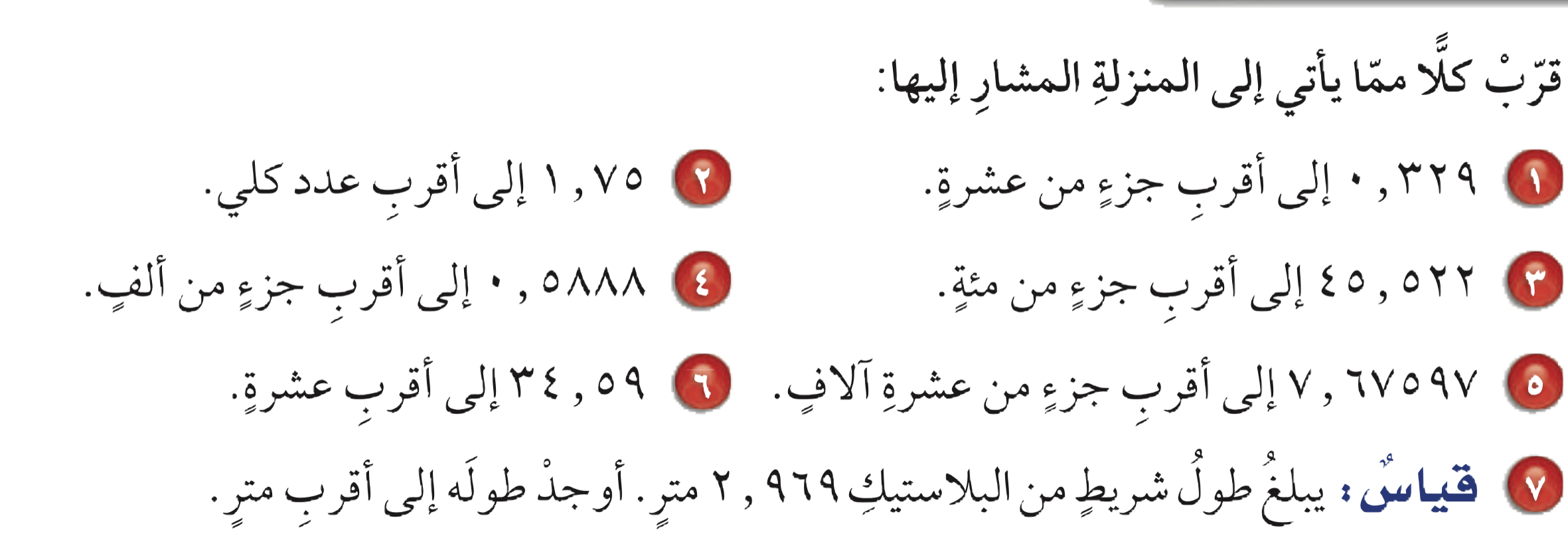 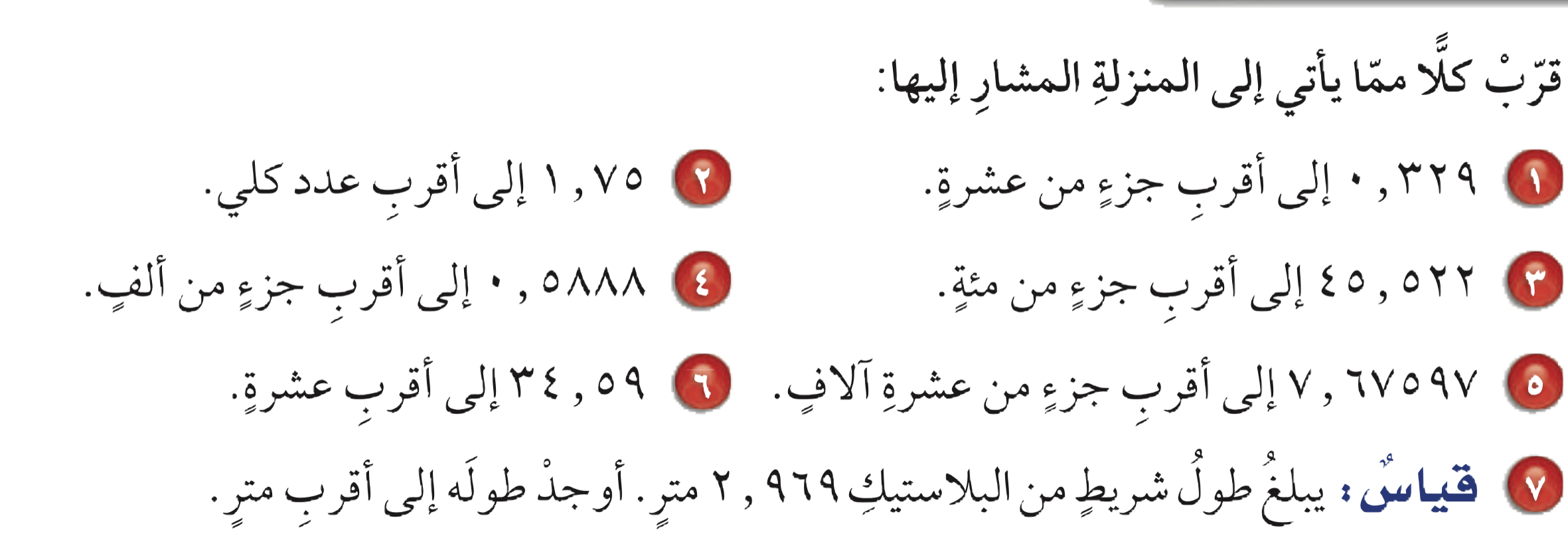 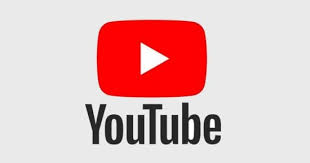 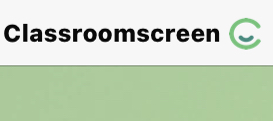 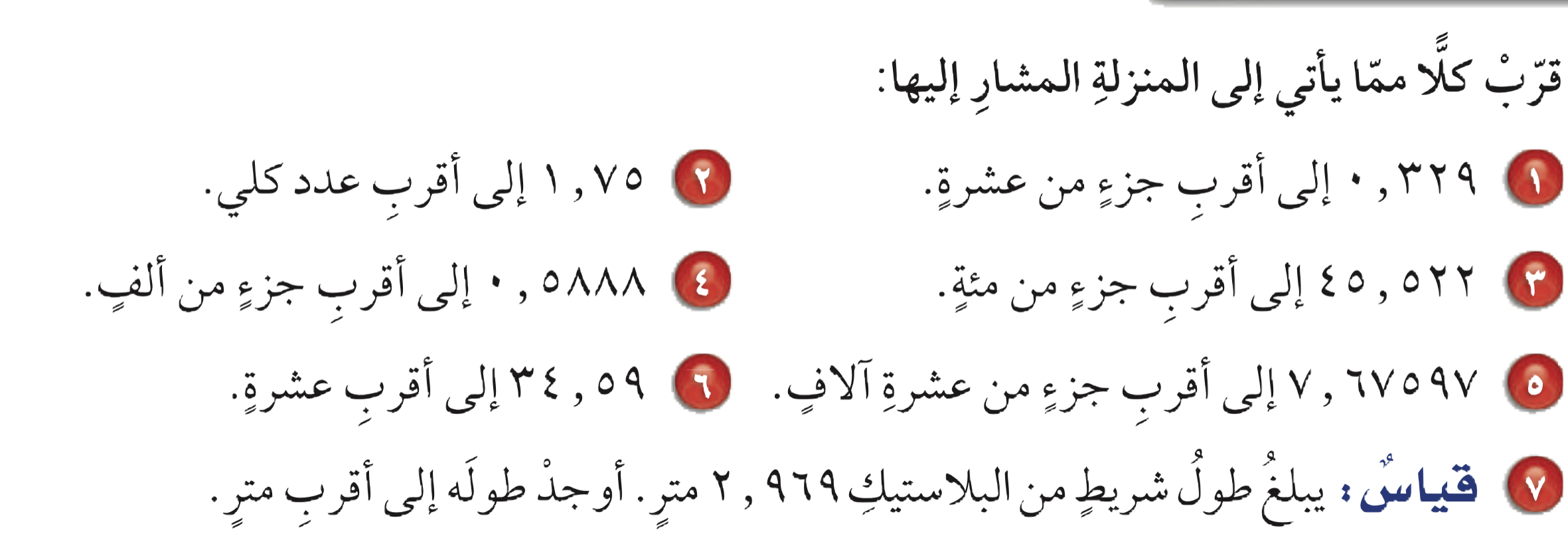 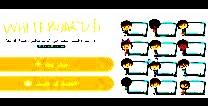 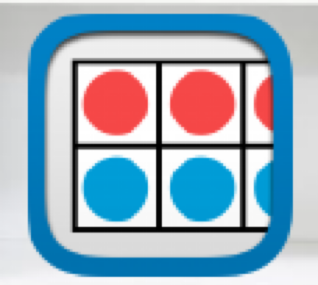 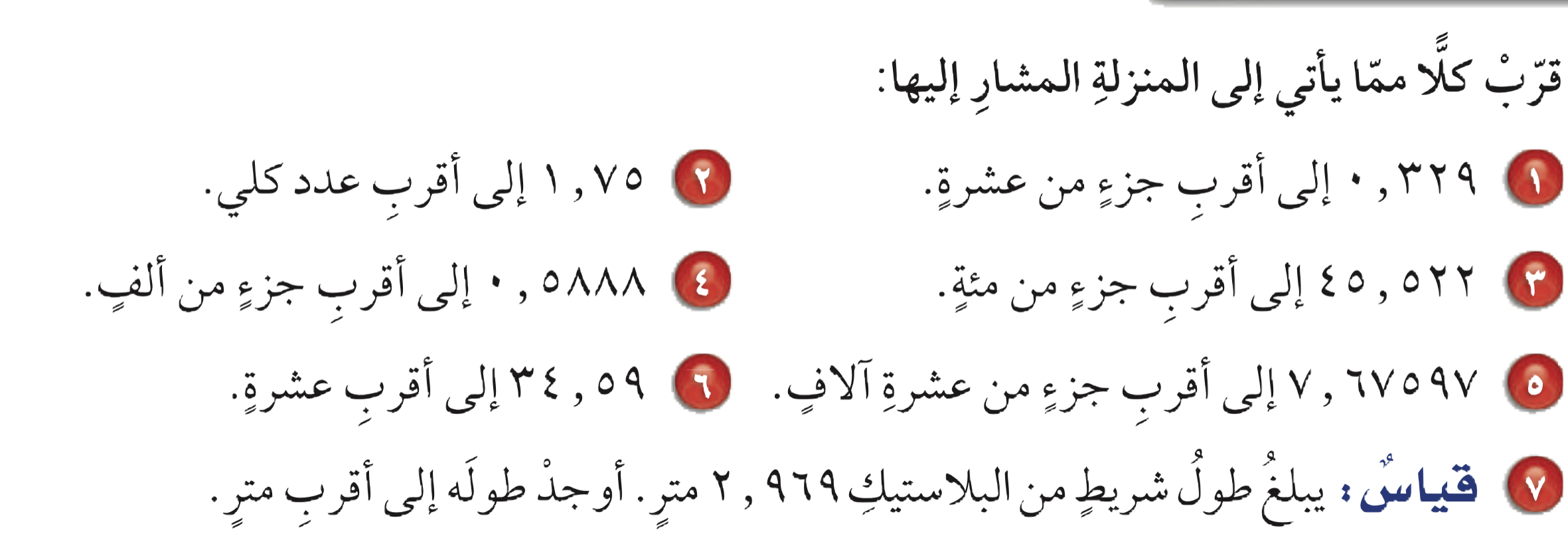 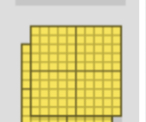 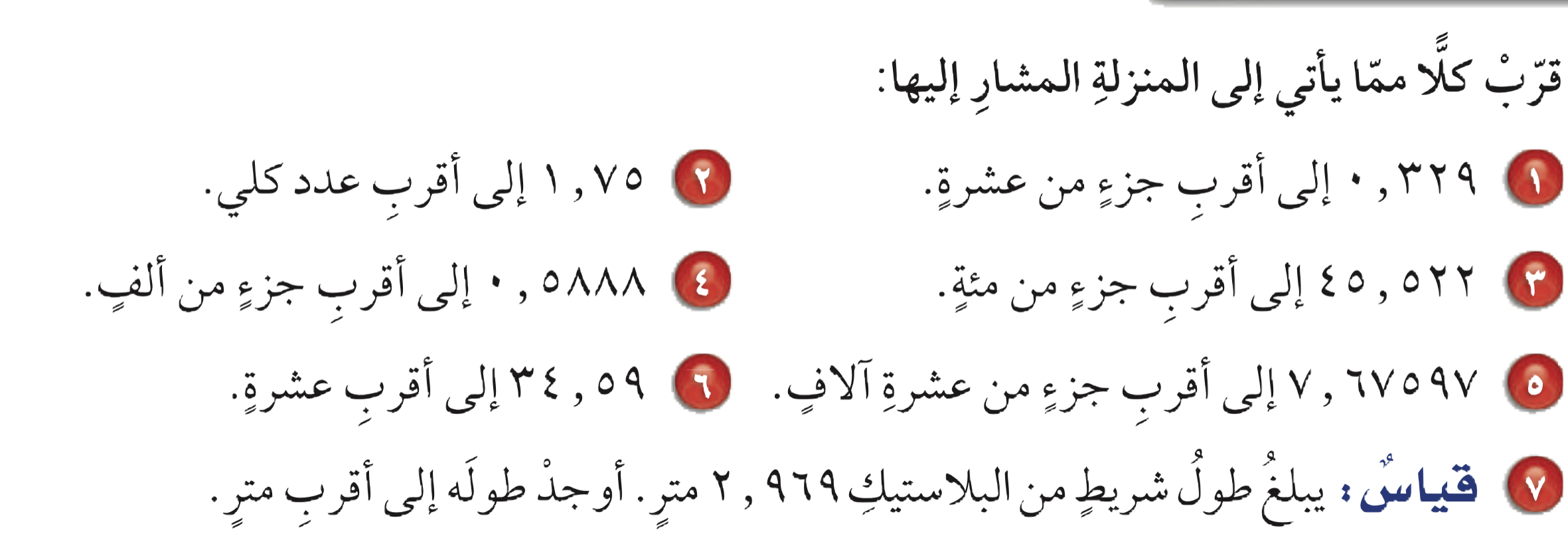 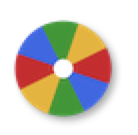 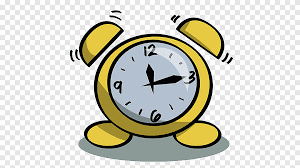 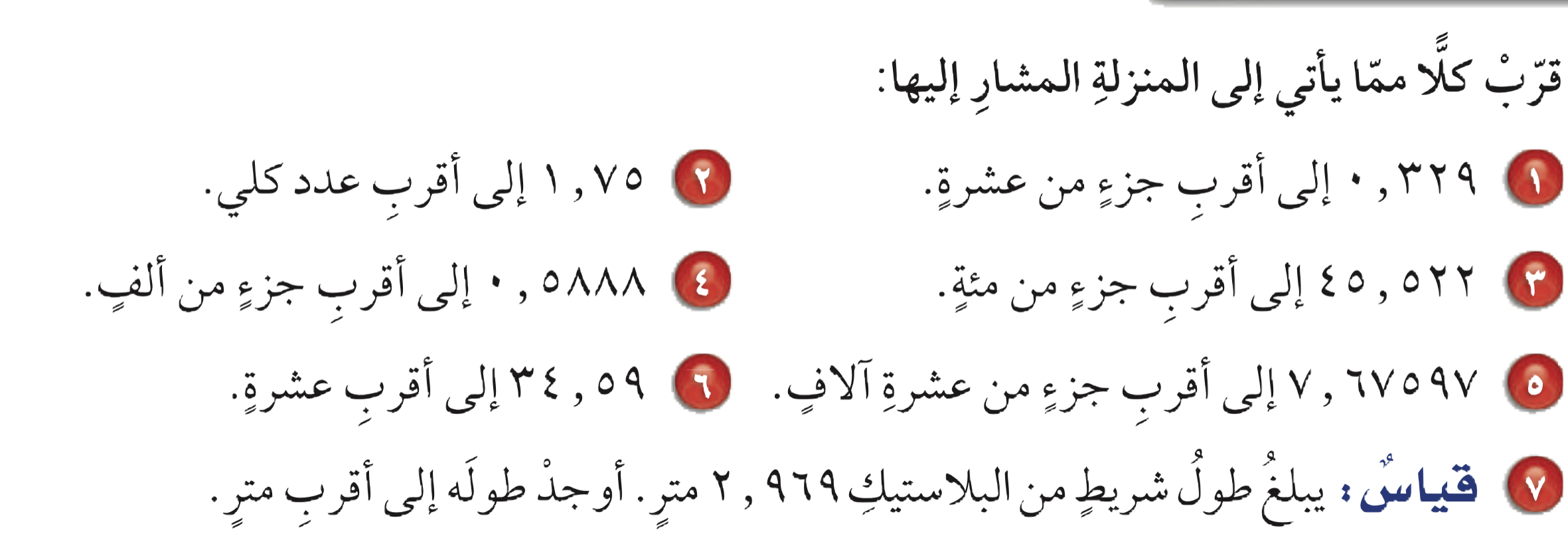 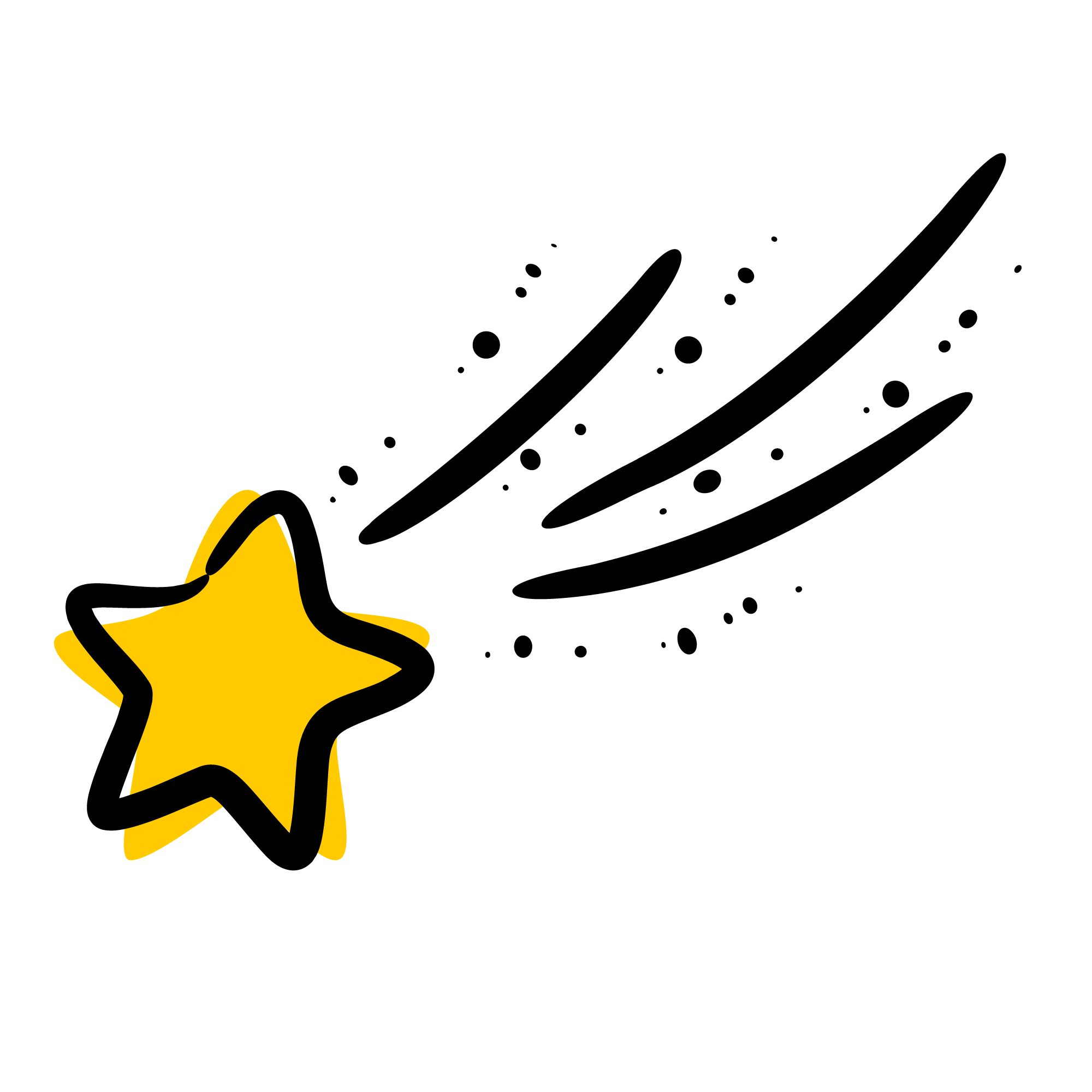 أدوات
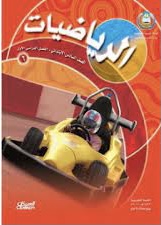 الحل
نشاط
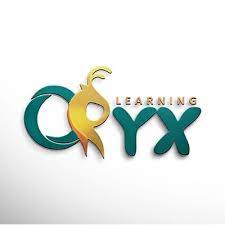 تـــــأكد
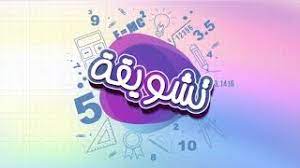 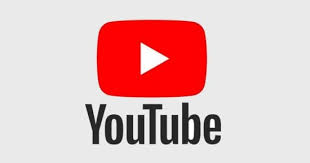 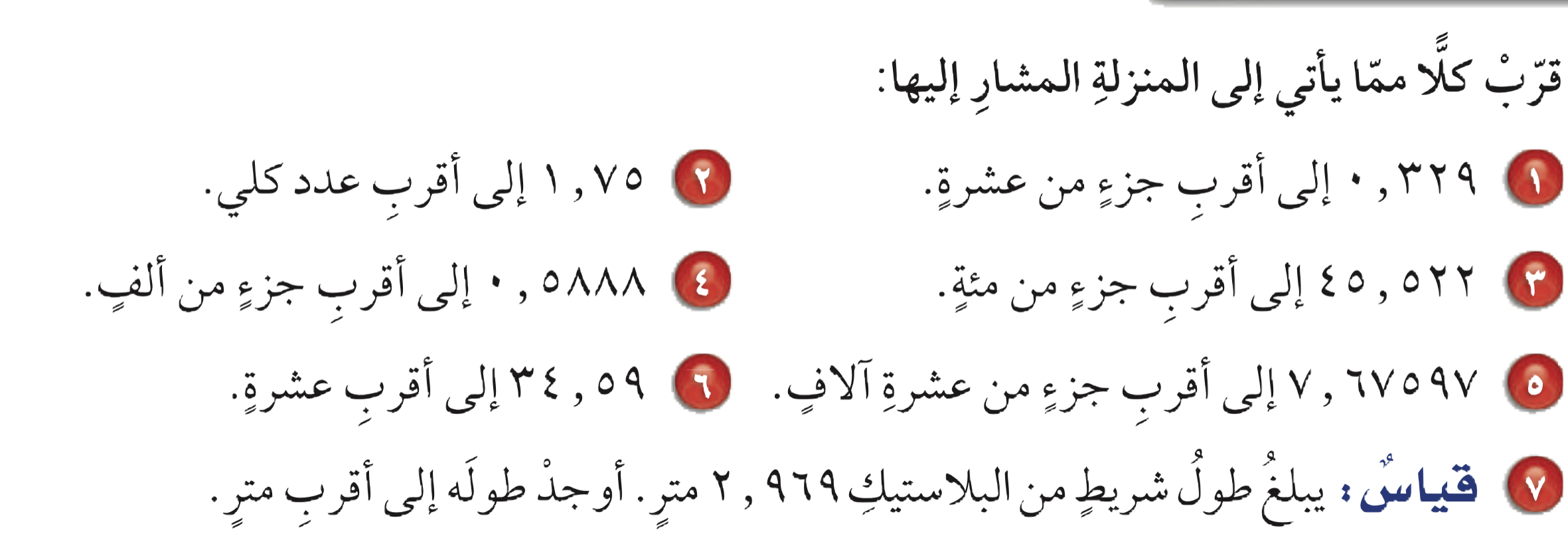 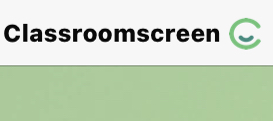 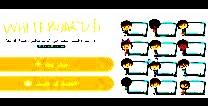 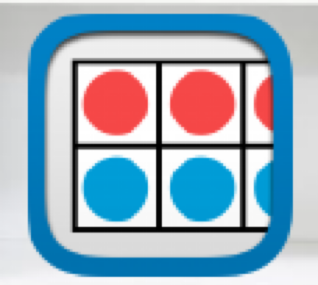 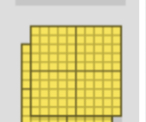 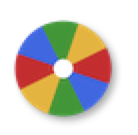 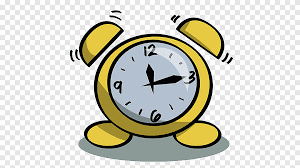 أدوات
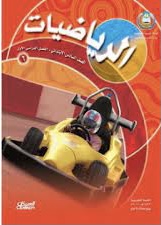 نشاط
٢٫٩٦٩ مقرباً لأقرب متر ≈ ٣م
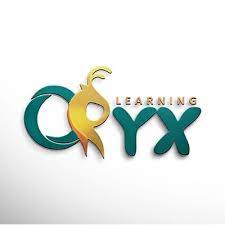 تـــــأكد
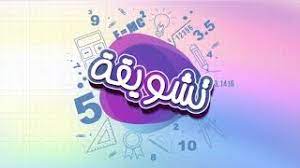 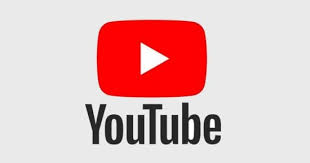 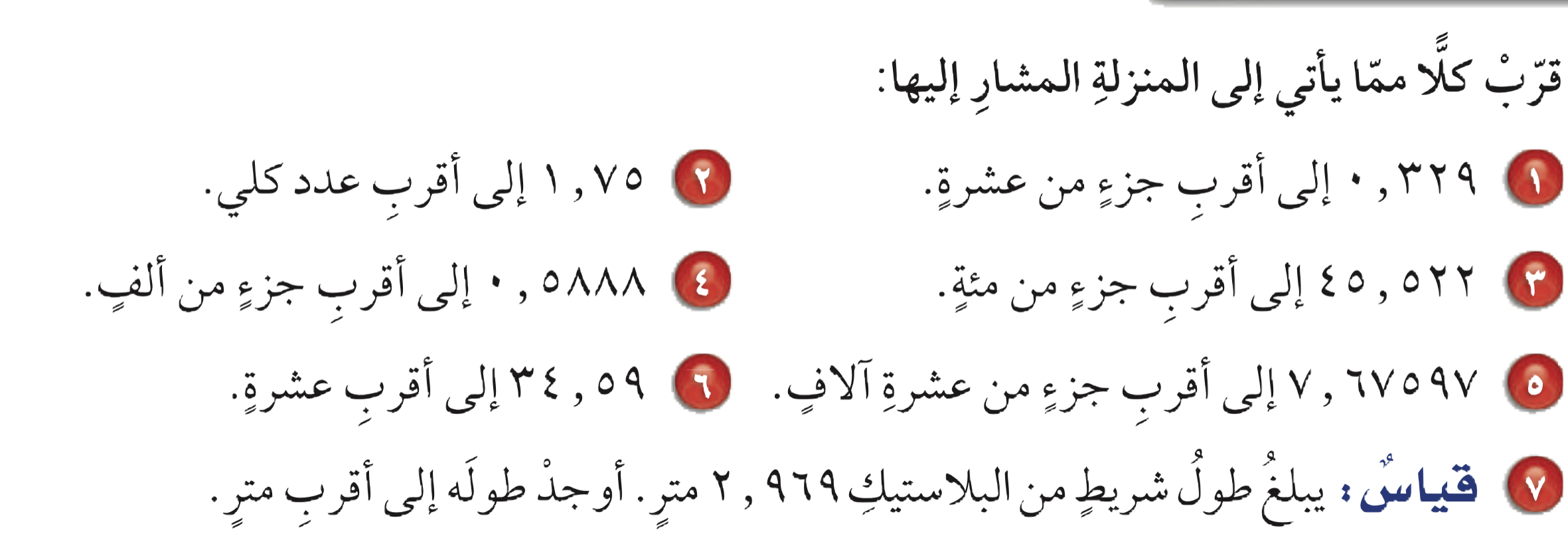 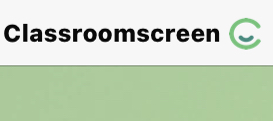 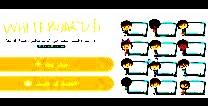 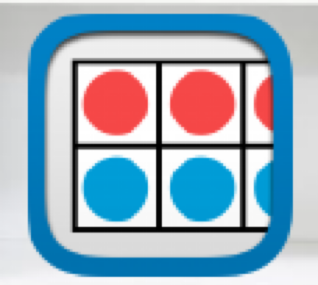 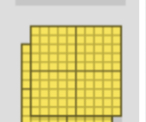 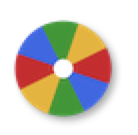 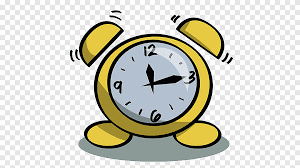 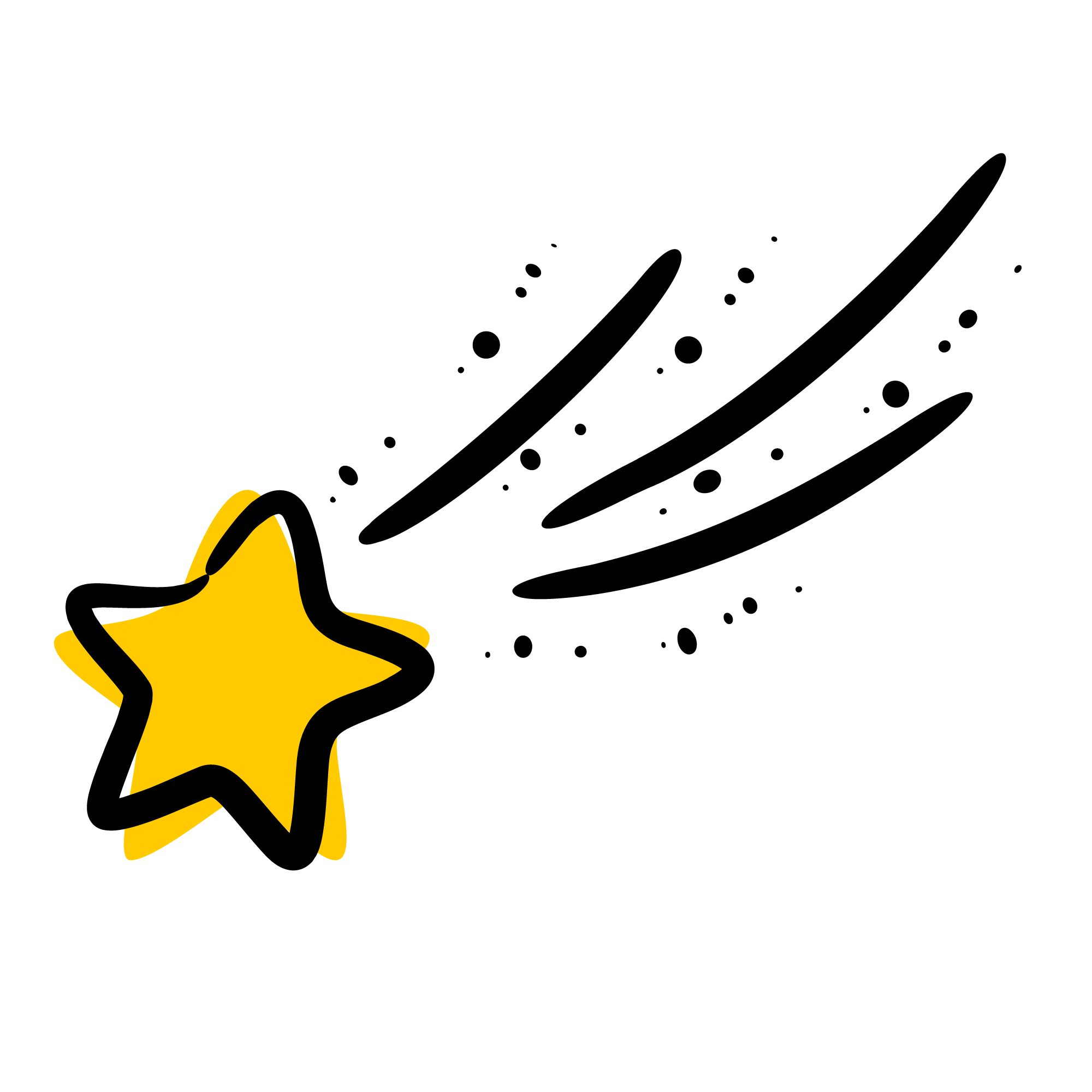 أدوات
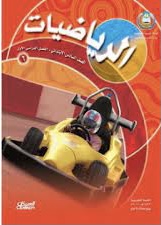 مسائل مهارات عليا
الحل
نشاط
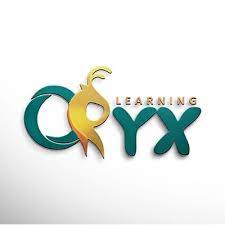 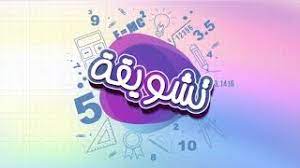 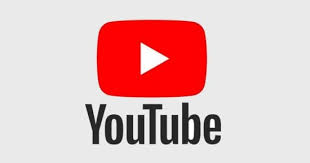 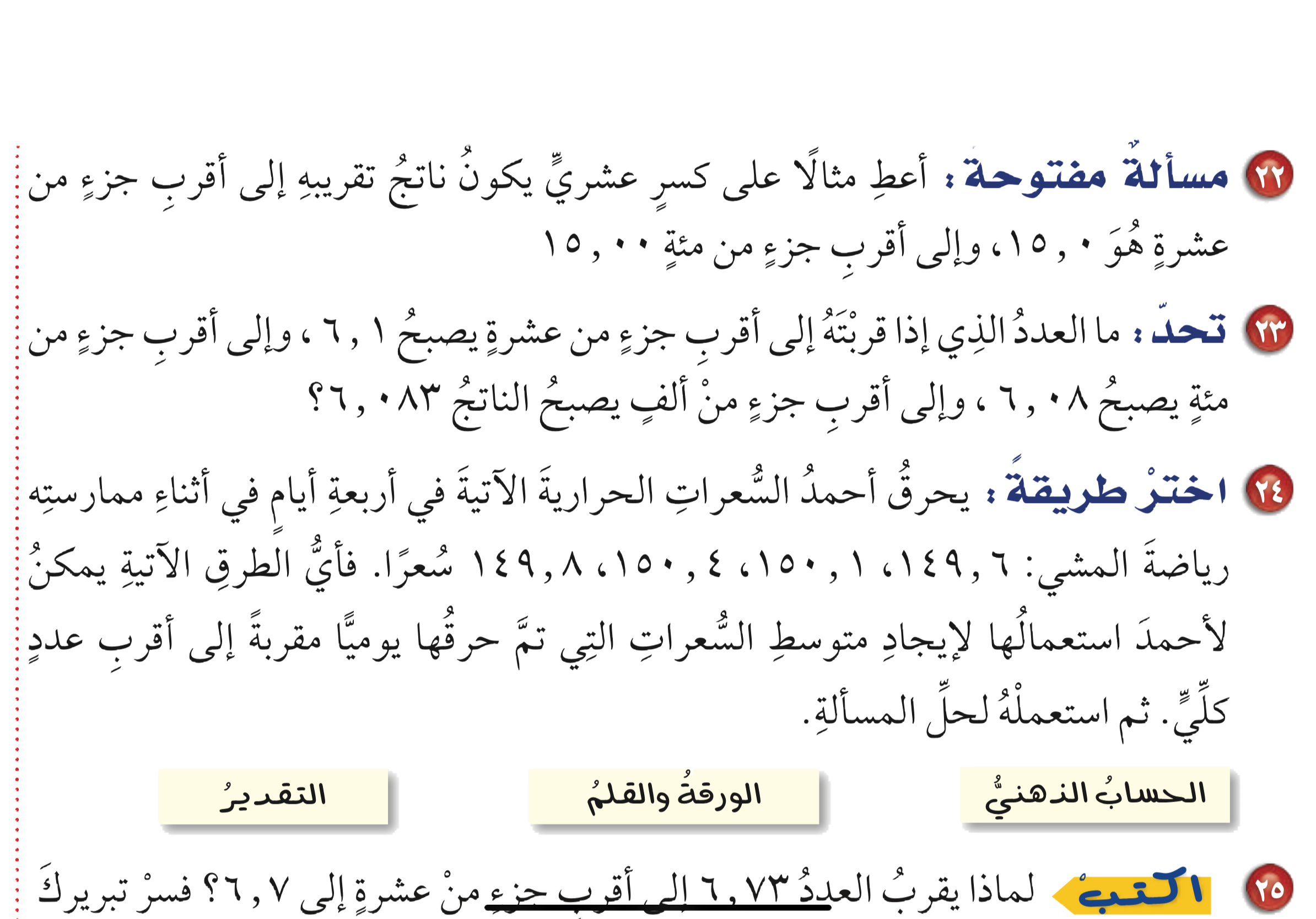 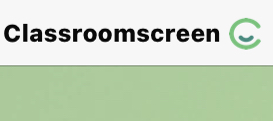 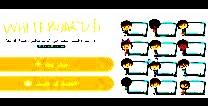 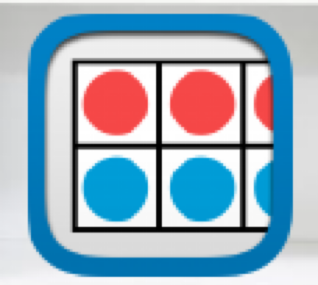 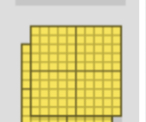 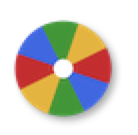 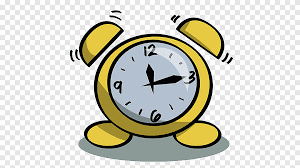 أدوات
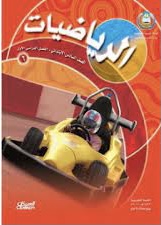 مسائل مهارات عليا
نشاط
العدد هو ٦٫٠٨٣١  أو ٦٫٠٨٢٧
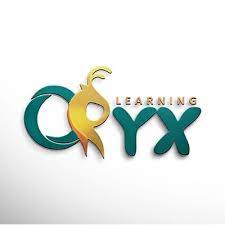 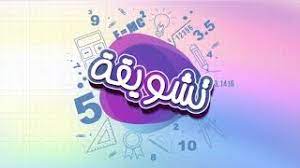 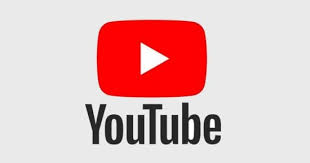 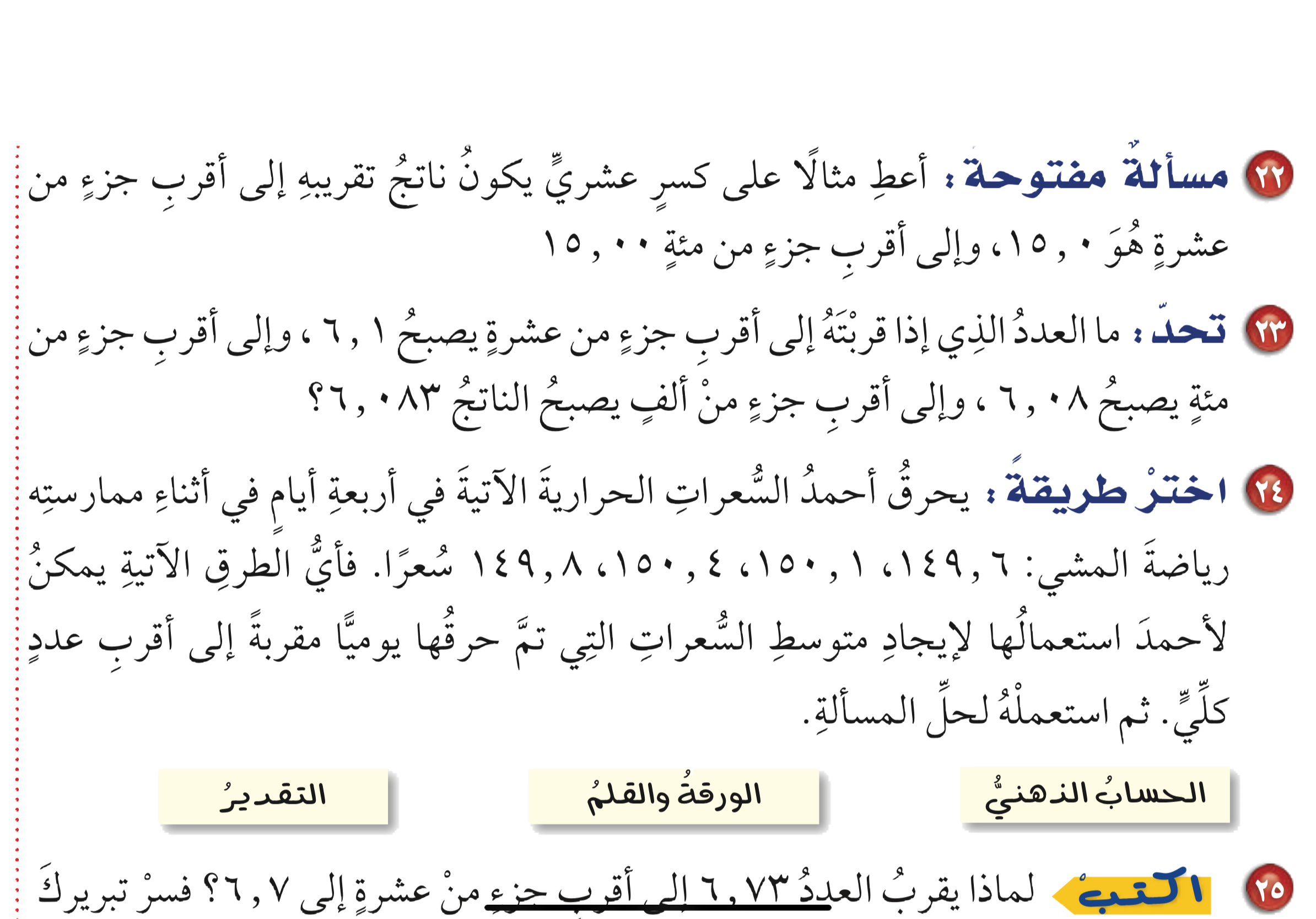 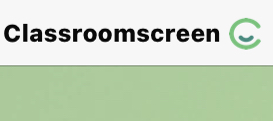 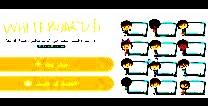 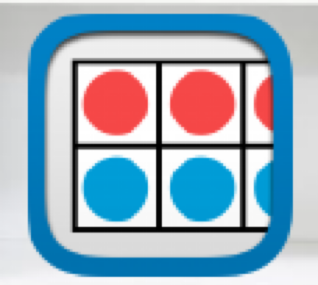 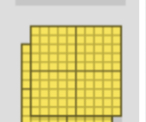 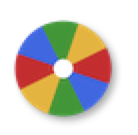 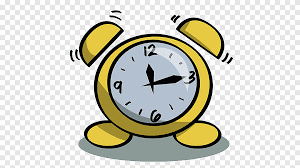 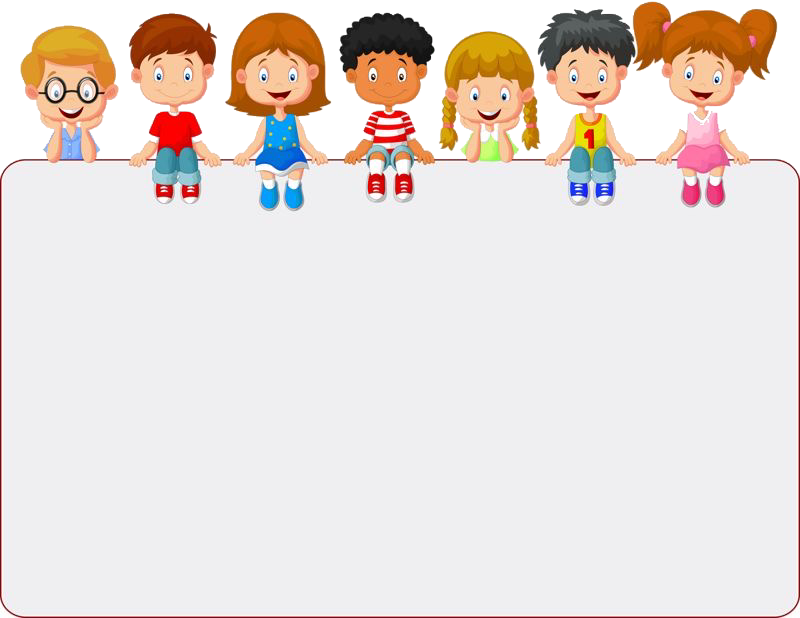 التقريب لأقرب منزلة عشرية أو لأقرب عدد كلي
الاستفادة من تقريب الكسور العشرية  في حل المسائل
اختيار إحدى الطرق كالتقدير لحل المسائل
جدول التعلم
ماذا تعلمت
ماذا أعرف
ماذا أريد أن أعرف
تقويم
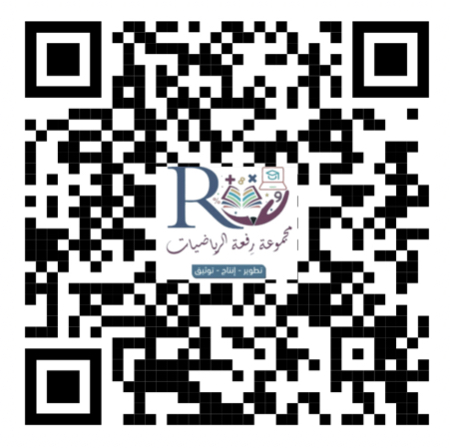 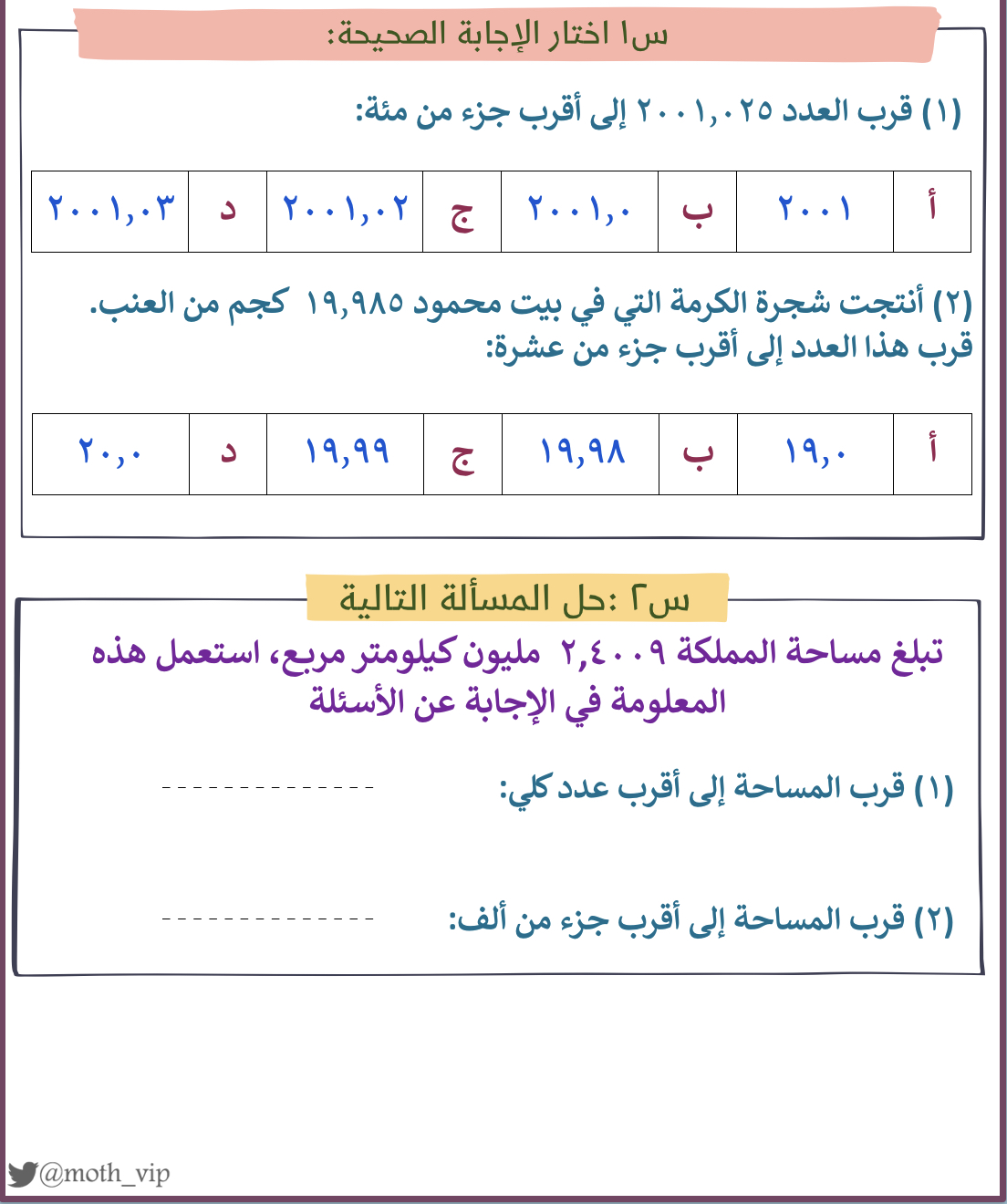 ختامي
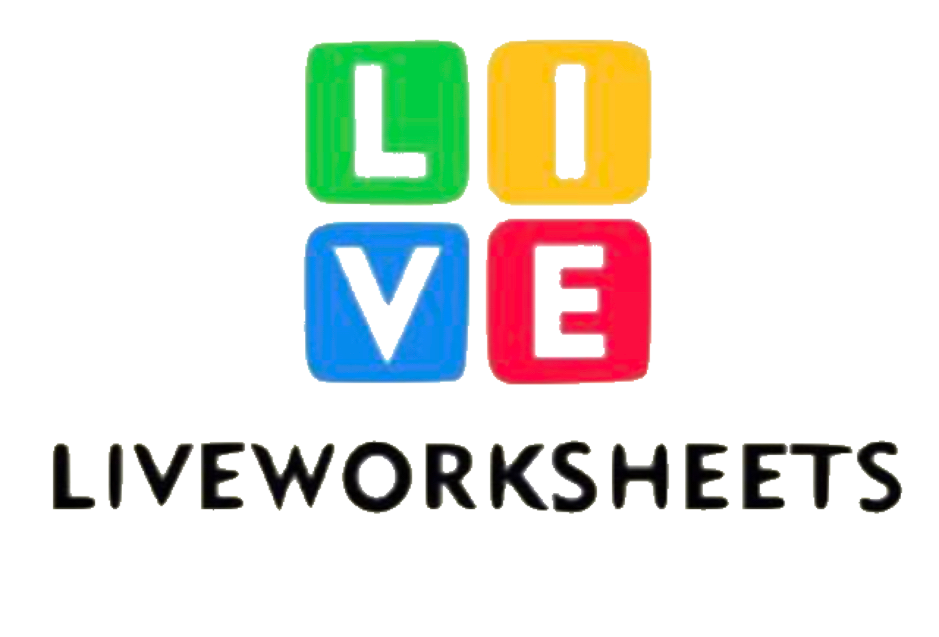 سؤال
ختاماً
الواجب
٨ ، ١٢ ، ١٧
صفحة
٩٦
"لا يكفي التوصل إلى النجاح المهم أن نبقى ناجحين."